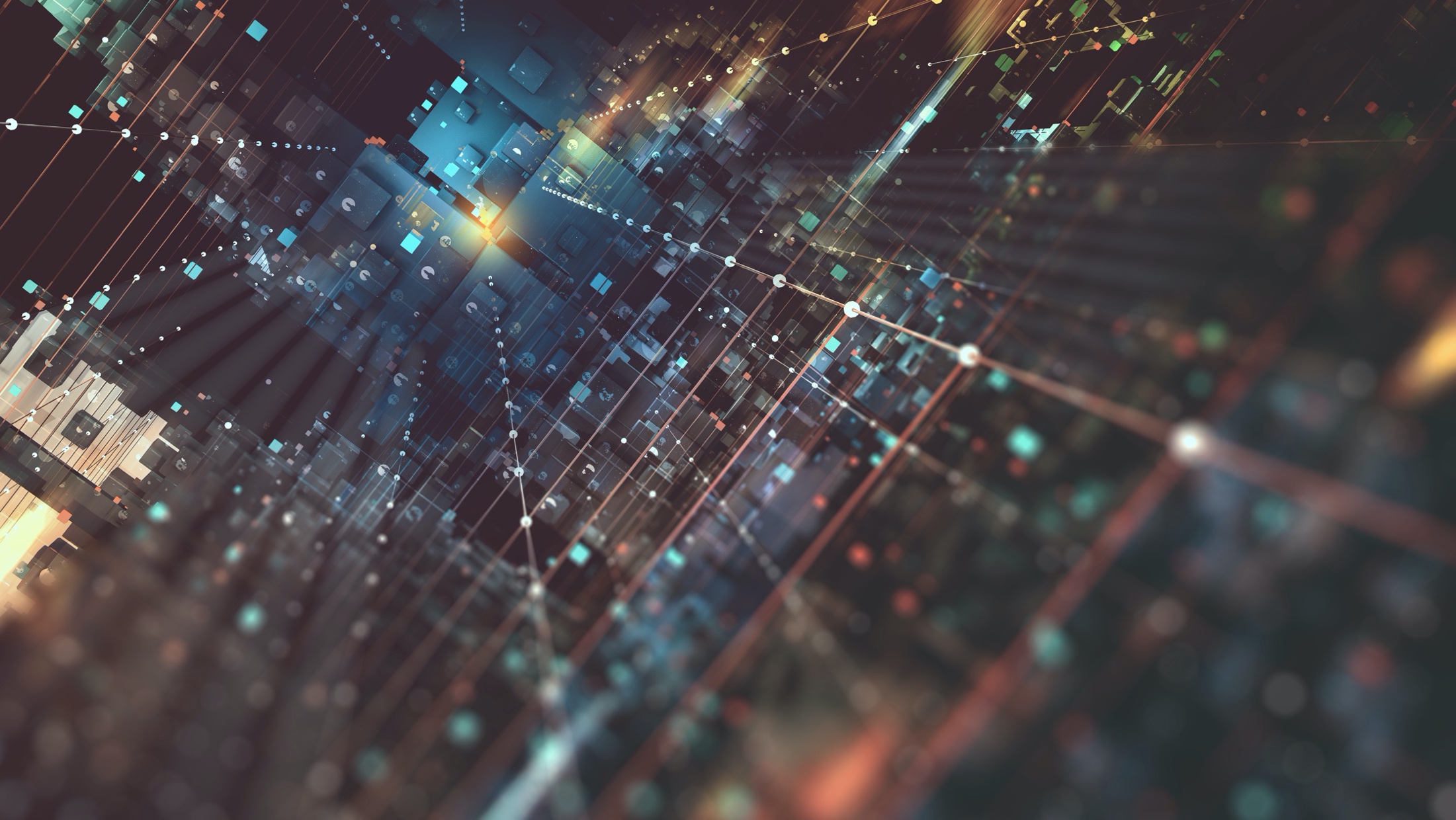 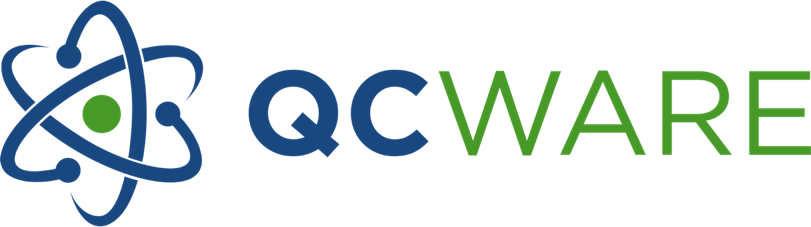 Quantum Machine Learning –Tools and Applications
Iordanis Kerenidis
Head of Algorithms
iordanis.kerenidis@qcware.com
Quantum Machine Learning –Introduction
Quantum Machine Learning
What do we know so far?
Quantum Machine Learning
What do we know so far?
Large-scale quantum computers offer provable advantages
1.   Quantum machine learning with subspace states – arXiv:2202.00054, 20222.  Quantum Reinforcement Learning via Policy Iteration – arXiv:2203.01889, 2022
3.  Low depth amplitude estimation on a trapped ion quantum computer, Physical Review Research, 2022
4.  Improving quantum linear system solvers via a gradient descent perspective –arXiv:2109.04248, 2021
5.  Medical image classification via quantum neural networks – arXiv:2109.01831, 2021
6.  Nearest centroid classification on a trapped ion quantum computer – nature pj QI 2021
7.  Experimental demonstration of quantum advantage for NP verification – Nature Comm 2021
8.  Quantum spectral clustering – Physical Review A, 2021
9.  Quantum algorithms for SOCP and Support Vector Machines, Quantum 2021 
10. Classical and quantum algorithms for orthogonal neural networks – arXiv 2021
11.  Low depth algorithms for quantum amplitude estimation – arXiv 2021
12. Prospects and challenges of quantum finance – arXiv 2020
13.  Quantum Algorithms for Deep Convolutional Neural Networks – ICLR 2020 
14.  Quantum Expectation-Maximization for Gaussian Mixture Models – ICML 2020  
15. Quantum algorithms for feedforward neural networks – ACM ToQC 2020
16.  Quantum classification of the MNIST dataset via Slow Feature Analysis – PRA 2020  
17. Quantum gradient descent for linear systems and least squares – PRA 2020 
18. q-means: A quantum algorithm for unsupervised machine learning – NeurIPS 2019 
19. Quantum recommendation systems (2017) – Innovations on TCS 2017
Quantum Machine Learning
What do we know so far?
Large-scale quantum computers offer provable advantages
We have developed many of these algorithms — Classifiers, Recommenders, … 

We have more and more concrete methods for bringing QML closer to reality
Data Loaders
Distance Estimators for Similarity Learning
Linear algebra for Machine Learning
Quantum Neural Networks
Quantum Machine Learning
What do we know so far?
Large-scale quantum computers offer provable advantages
We have developed many of these algorithms — Classifiers, Recommenders, … 

We have more and more concrete methods for bringing QML closer to reality
Data Loaders
Distance Estimators for Similarity Learning
Linear algebra for Machine Learning
Quantum Neural Networks

It will still take some time before quantum hardware becomes good enough, but the competitive advantage will come from algorithms development
Quantum Linear Algebra –Basic tools
Quantum Linear Algebra
Recommendation Systems [Kerenidis, Prakash, ITCS 17]
Singular Value Estimation
Singular Value Estimation
Products
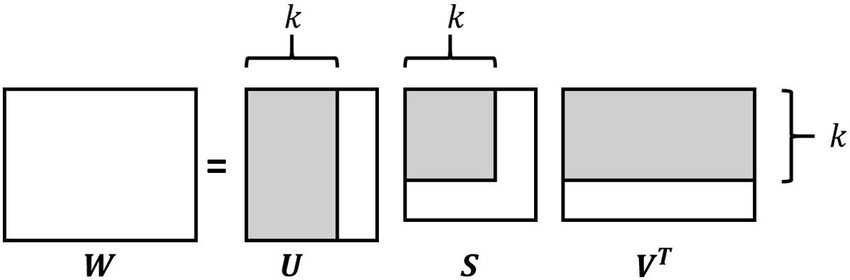 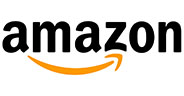 Users
Quantum computers provide competitive recommendations fast!
Efficient quantum algorithm for Singular Value Estimation
Step 3
Step 2
Step 1
Recommendation Systems [Kerenidis, Prakash, ITCS 17]
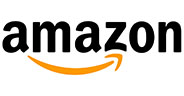 Exponential
Polynomial
Towards practical QML–Tools and Applications
Quantum data loaders
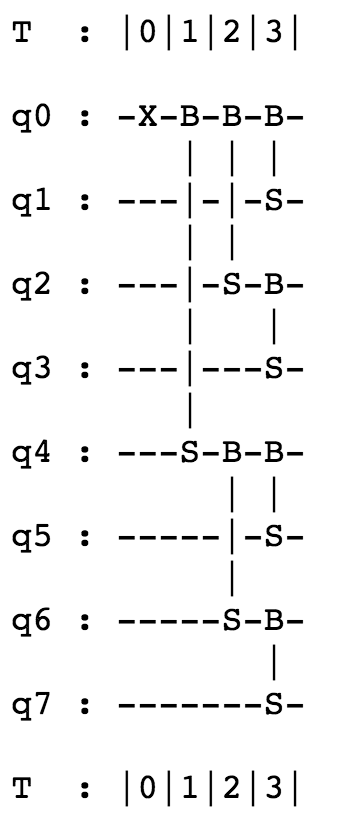 Quantum distance estimation
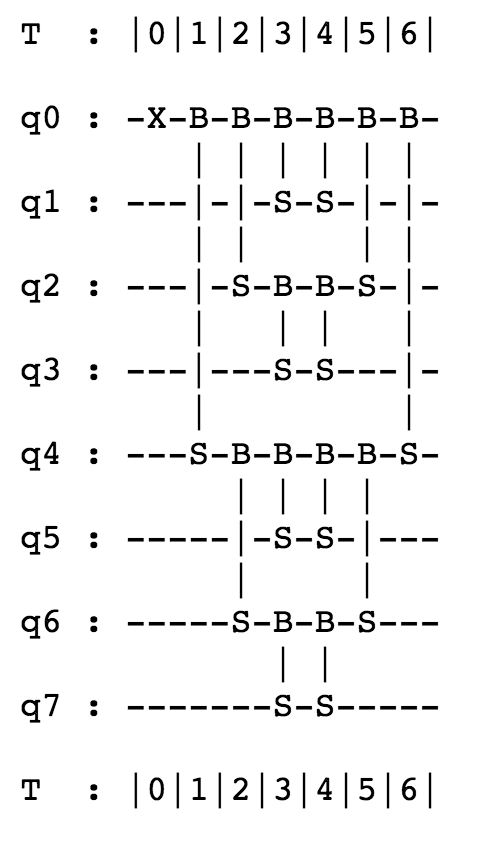 Demonstration of quantum classifier
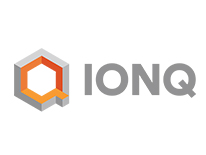 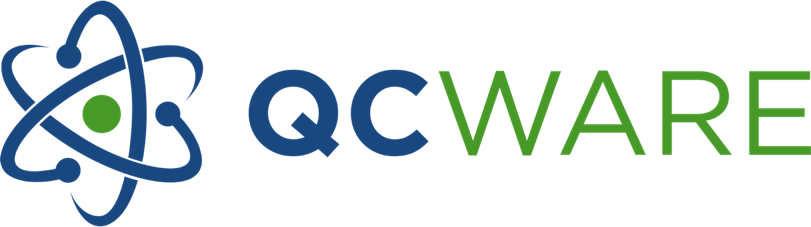 Quantum computer
MNIST digits
Quantum algorithm/software
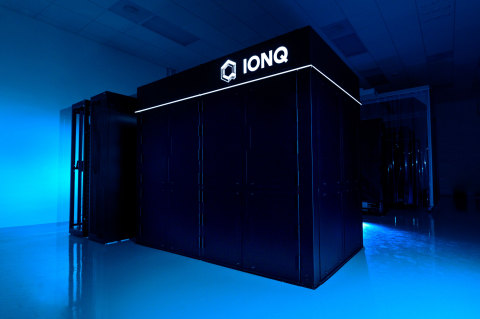 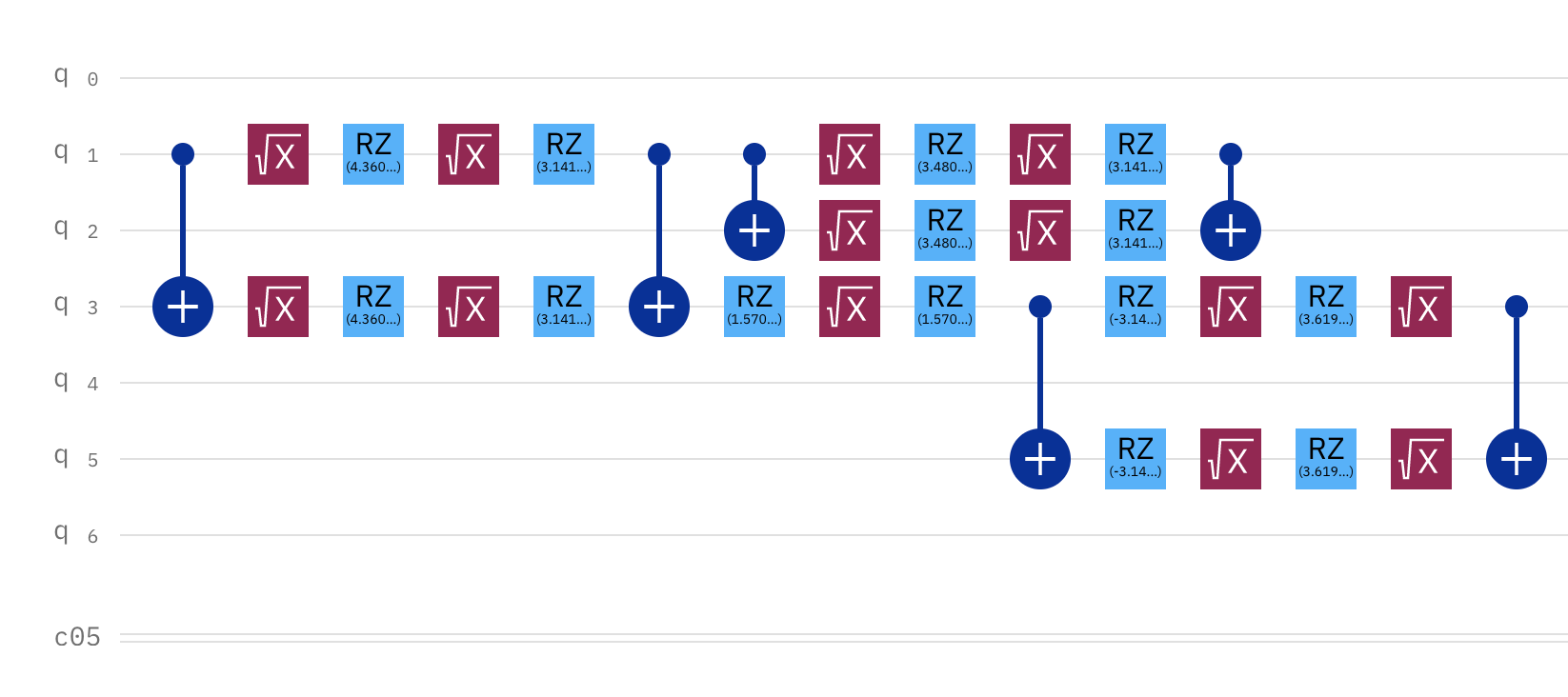 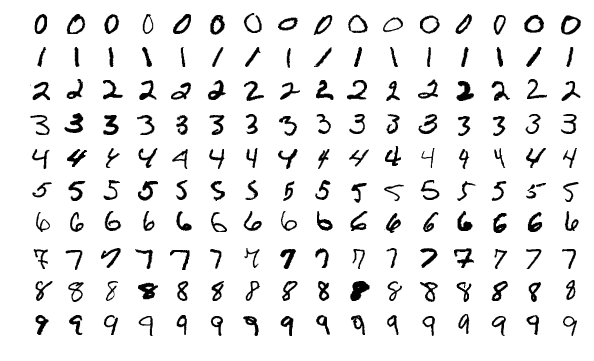 

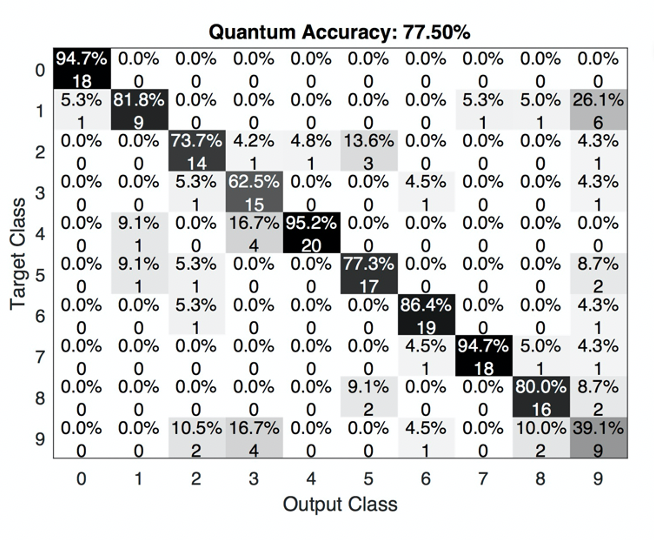 10-class classification on a quantum computer!

nature.com/articles/s41534-021-00456-5
Quantum Neural Networks
Data Loader
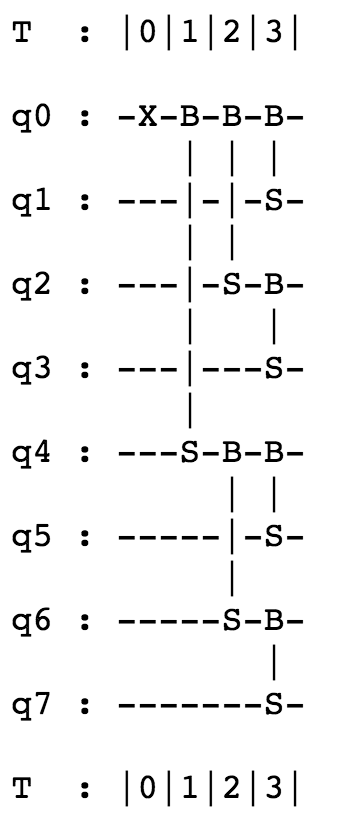 Tools for quantum deep learning
Unary amplitude encoding
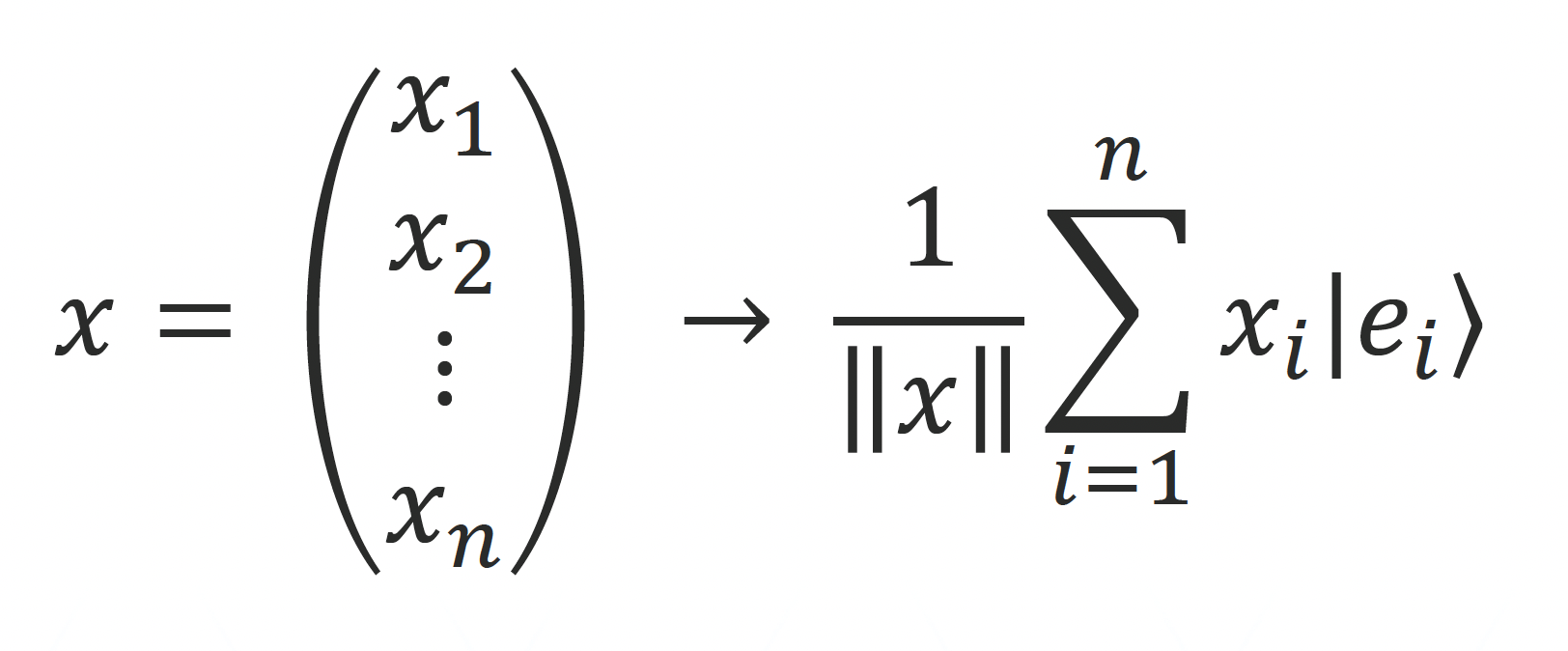 n qubits    ~log(n) depth
Quantum Neural Networks
Data Loader
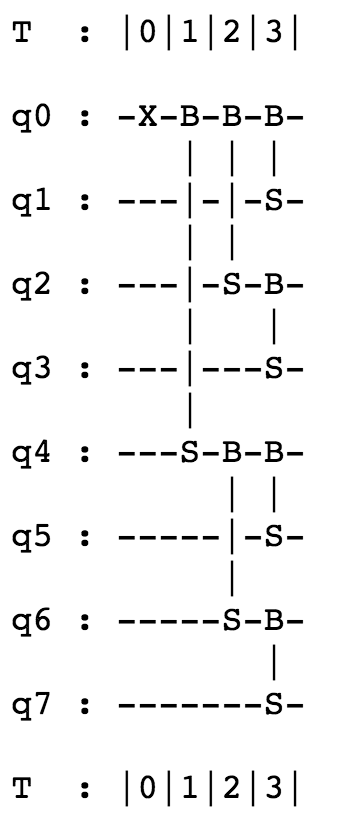 Tools for quantum deep learning
Pyramid circuit
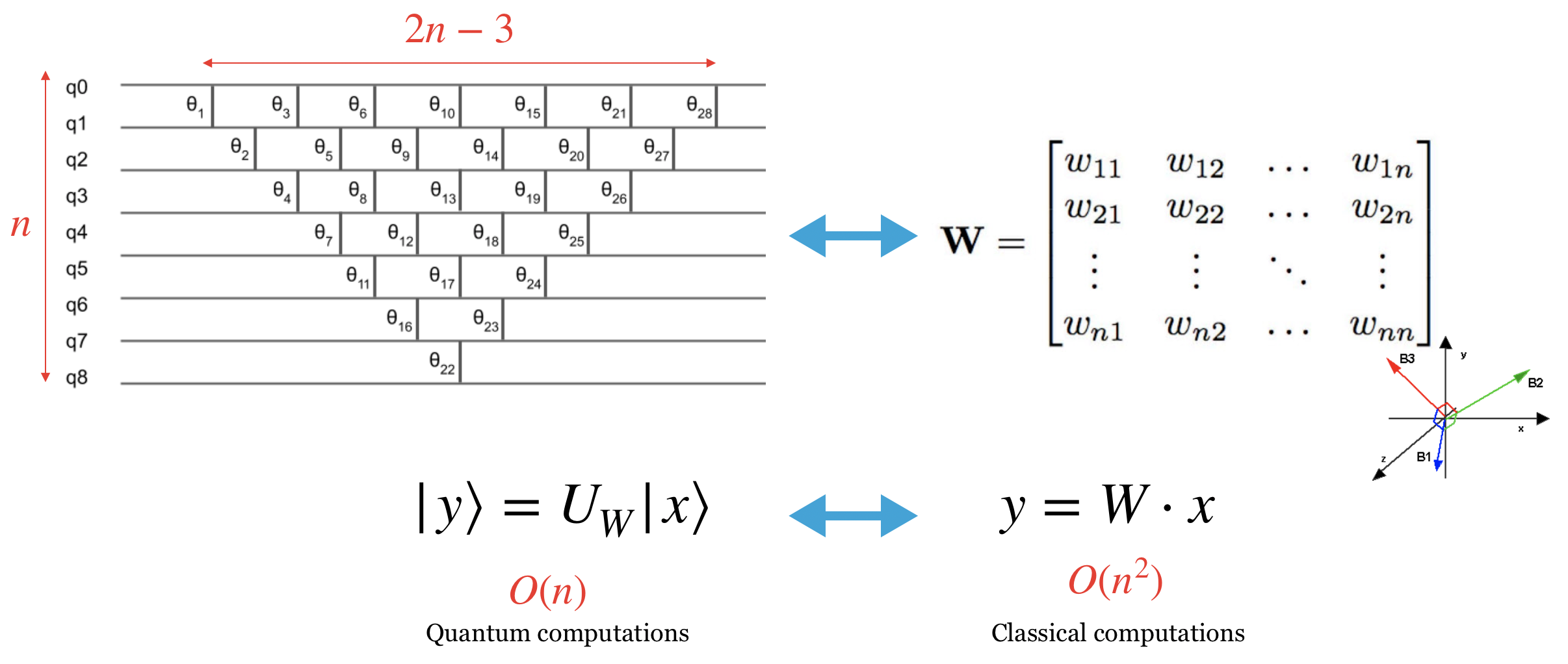 Unary amplitude encoding
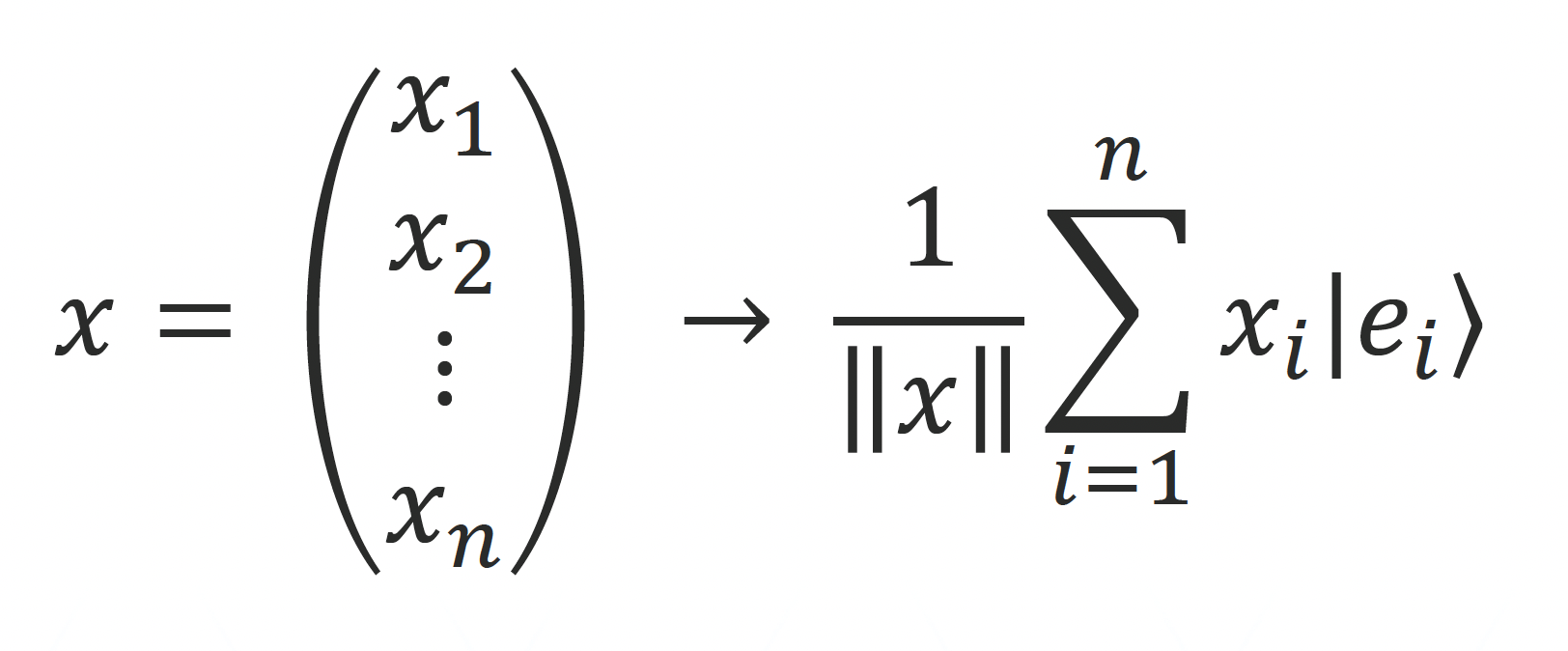 Two-qubit gate
n2 gates    ~n depth
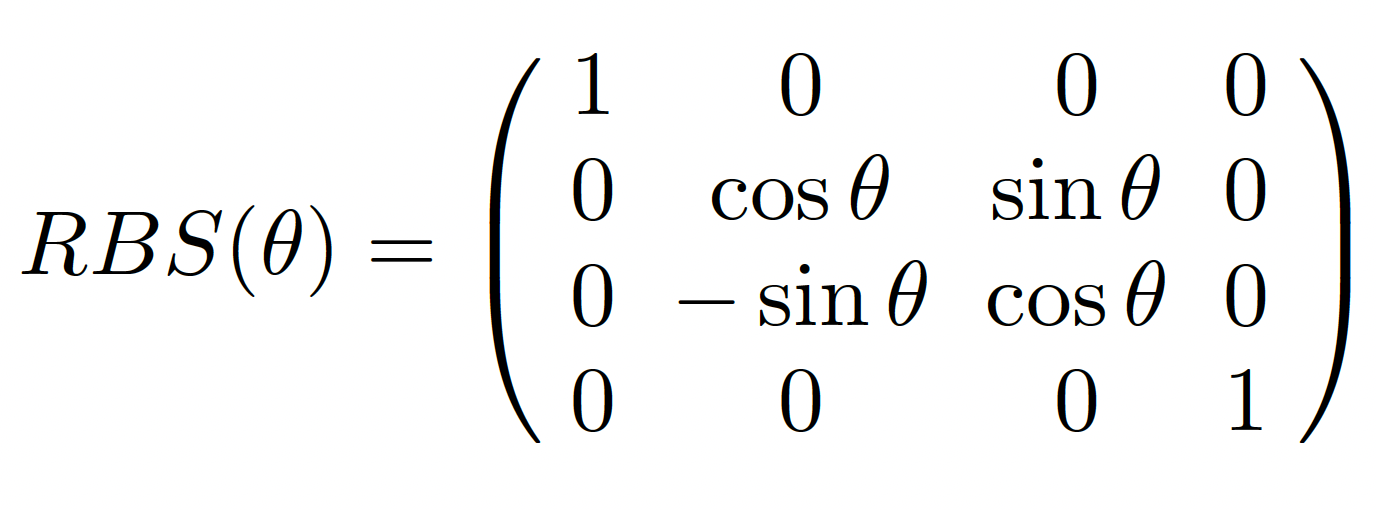 Butterfly Circuit
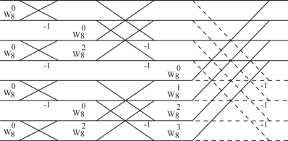 n qubits    ~log(n) depth
nlog(n) gates  ~log(n) depth
Quantum Neural Networks
Tools for quantum deep learning
Pyramid circuit
Quantum orthogonal neural networks
In an orthogonal neural network the trained weight matrices are orthogonal matrices, a property that can improve accuracy and avoid vanishing gradients
Quantum inference is quadratically faster than classical.
New classical training in O(n2) instead of O(n3) steps

Characteristics
One qubit per feature
Fast data loading
NISQ architecture with linear-depth circuits
Orthogonality property
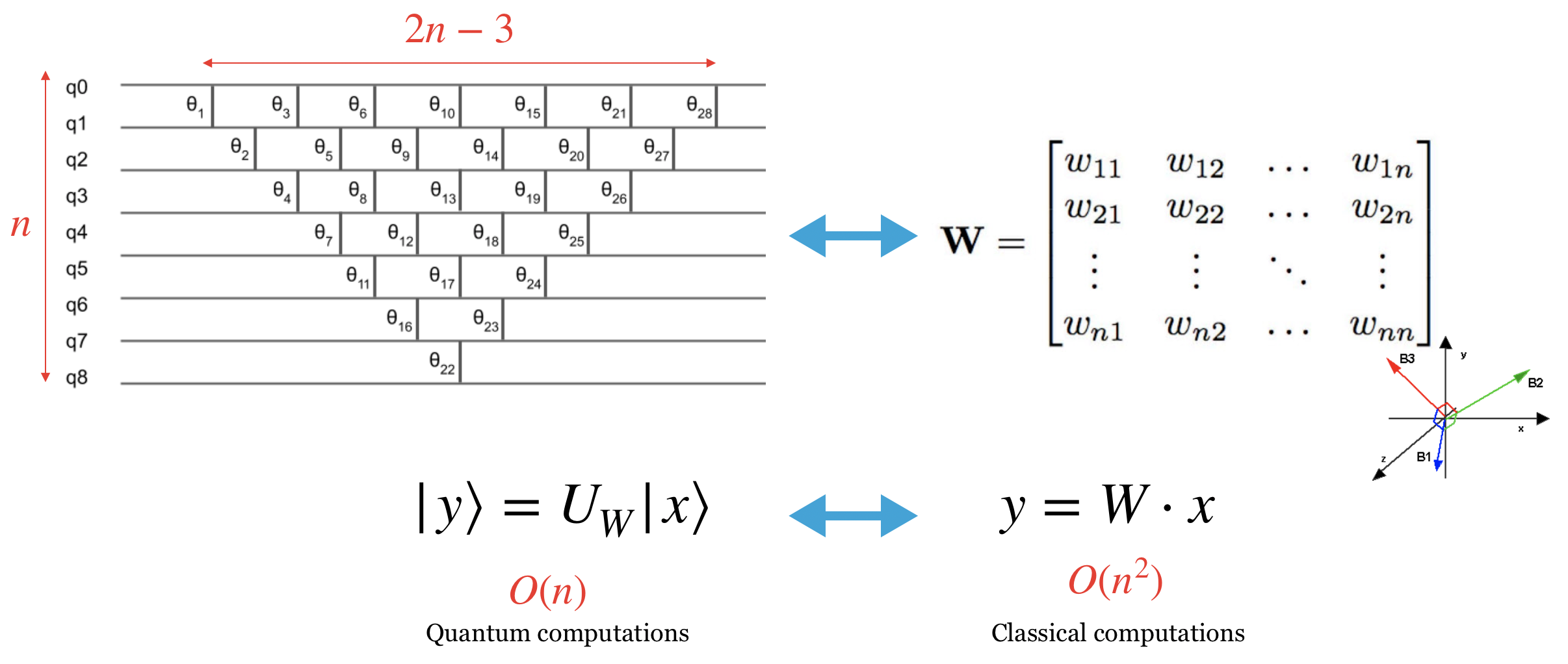 n2 gates    ~n depth
Butterfly Circuit
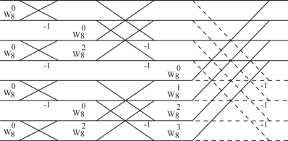 nlog(n) gates  ~log(n) depth
Quantum Neural Networks
Quantum neural layers
Orthogonal linear layers
The trained weight matrices are orthogonal, a property that can improve accuracy and avoid vanishing gradients, and reduce parameters
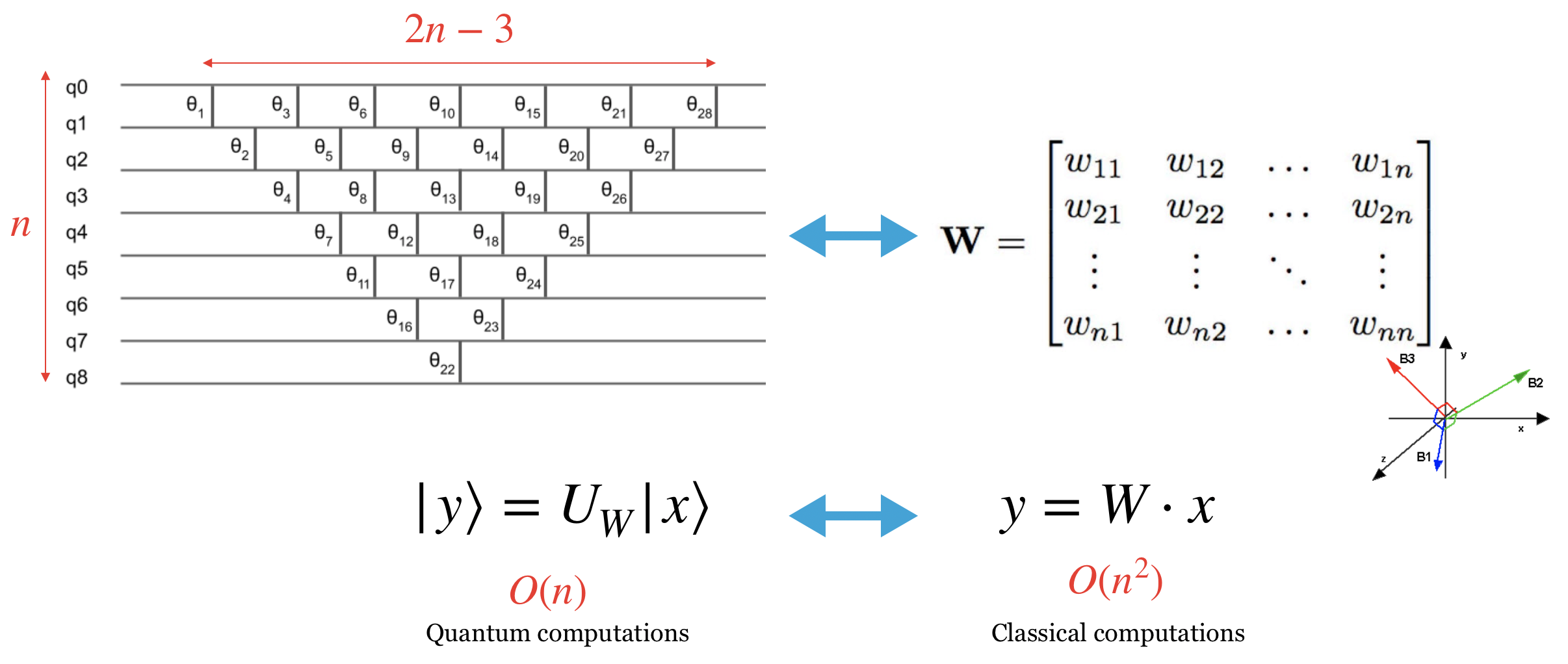 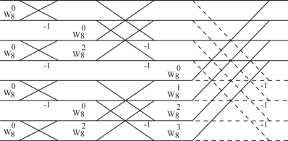 Quantum Neural Networks
Quantum neural layers
Orthogonal linear layers
The trained weight matrices are orthogonal, a property that can improve accuracy and avoid vanishing gradients, and reduce parameters

Orthogonal Convolutional layers
Convolution can be turned into matrix multiplication
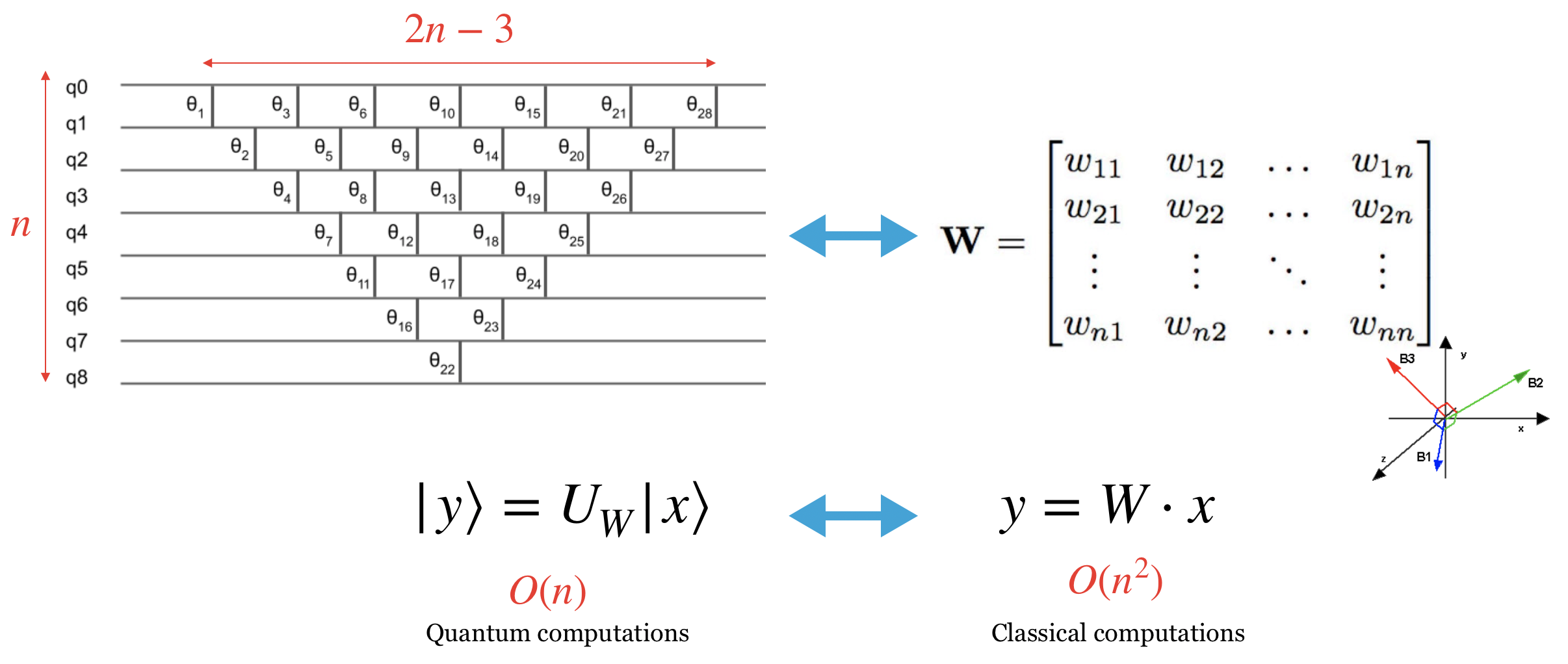 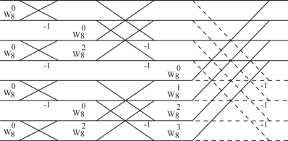 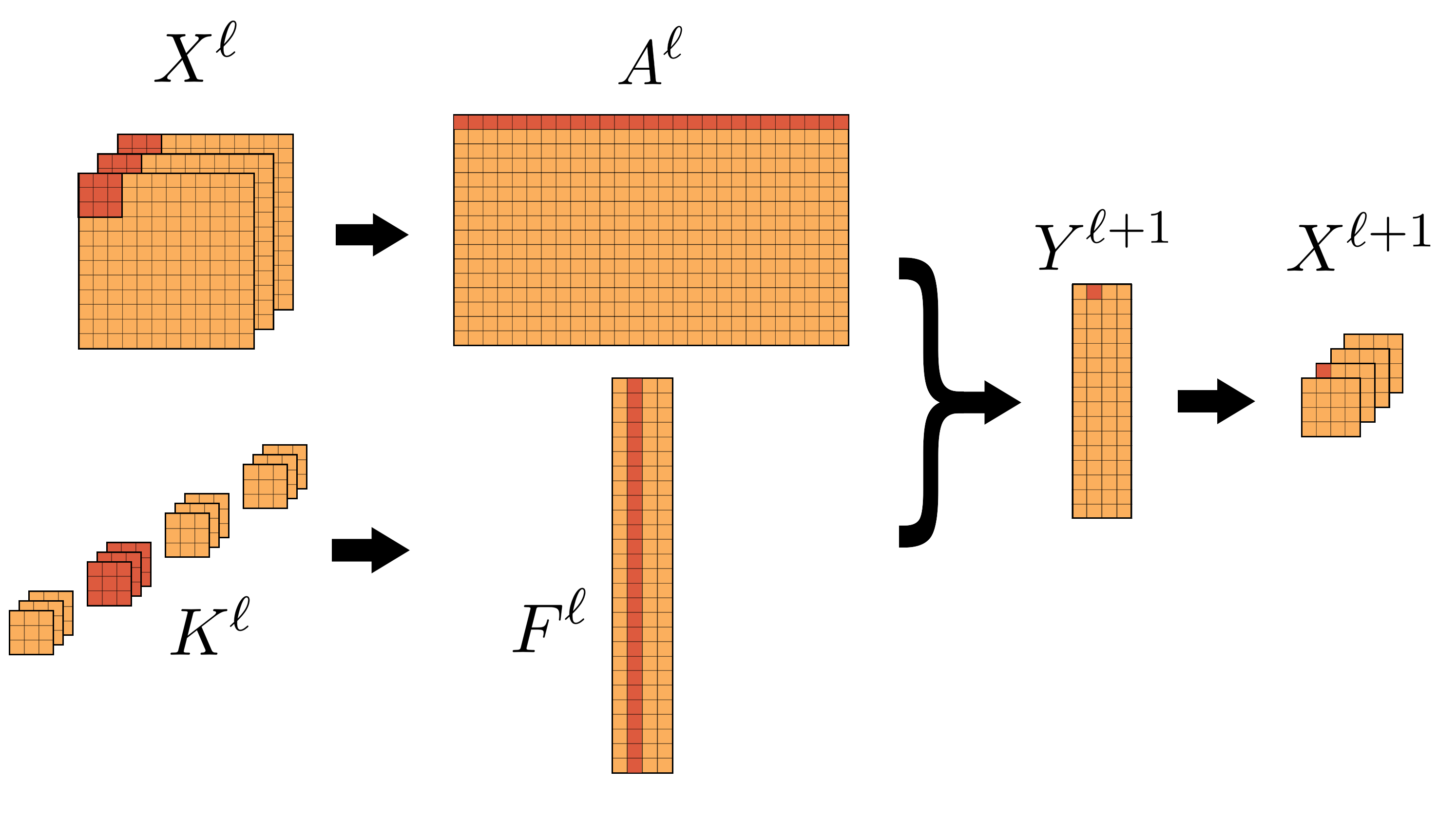 Quantum Neural Networks
Quantum neural layers
Orthogonal linear layers
The trained weight matrices are orthogonal, a property that can improve accuracy and avoid vanishing gradients, and reduce parameters

Orthogonal Convolutional layers
Convolution can be turned into matrix multiplication



Orthogonal Fourier layers
Convolution can be turned into matrix multiplication in the Fourier domain
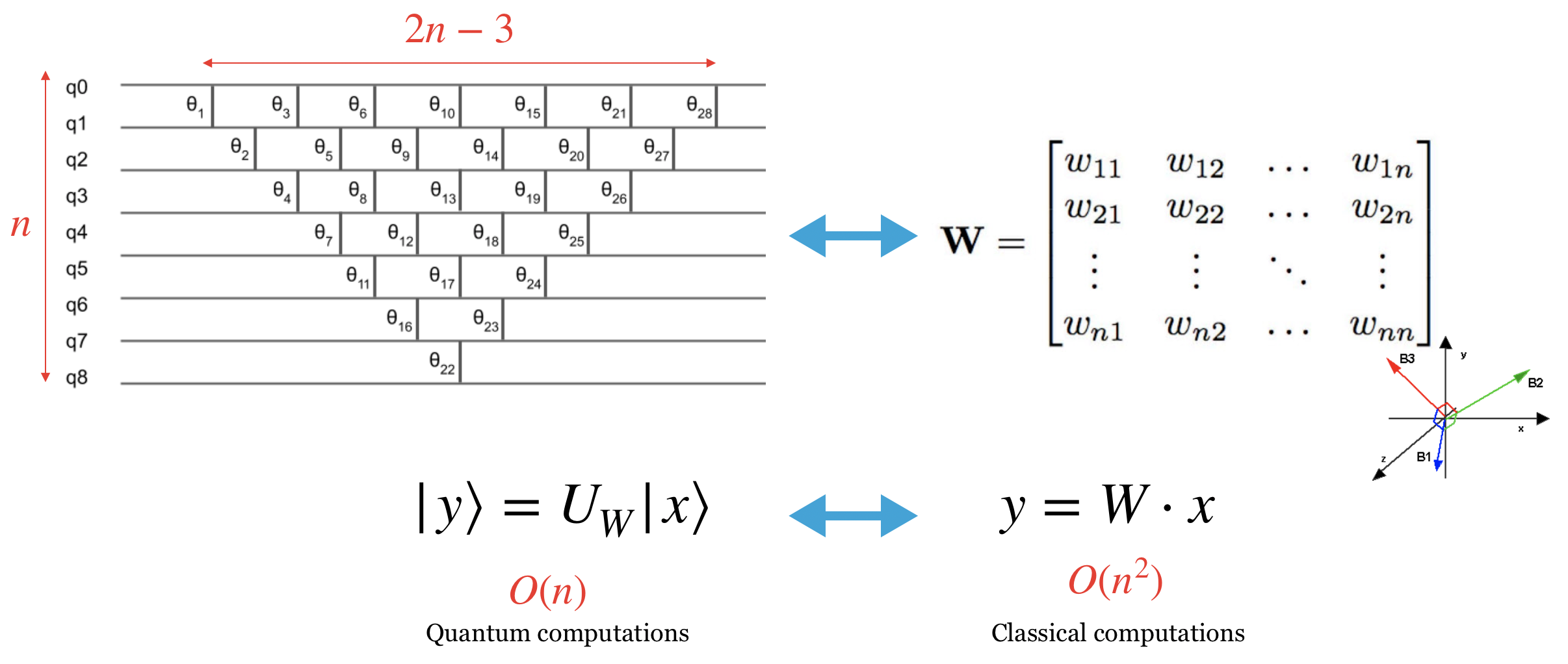 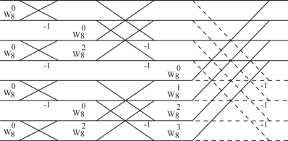 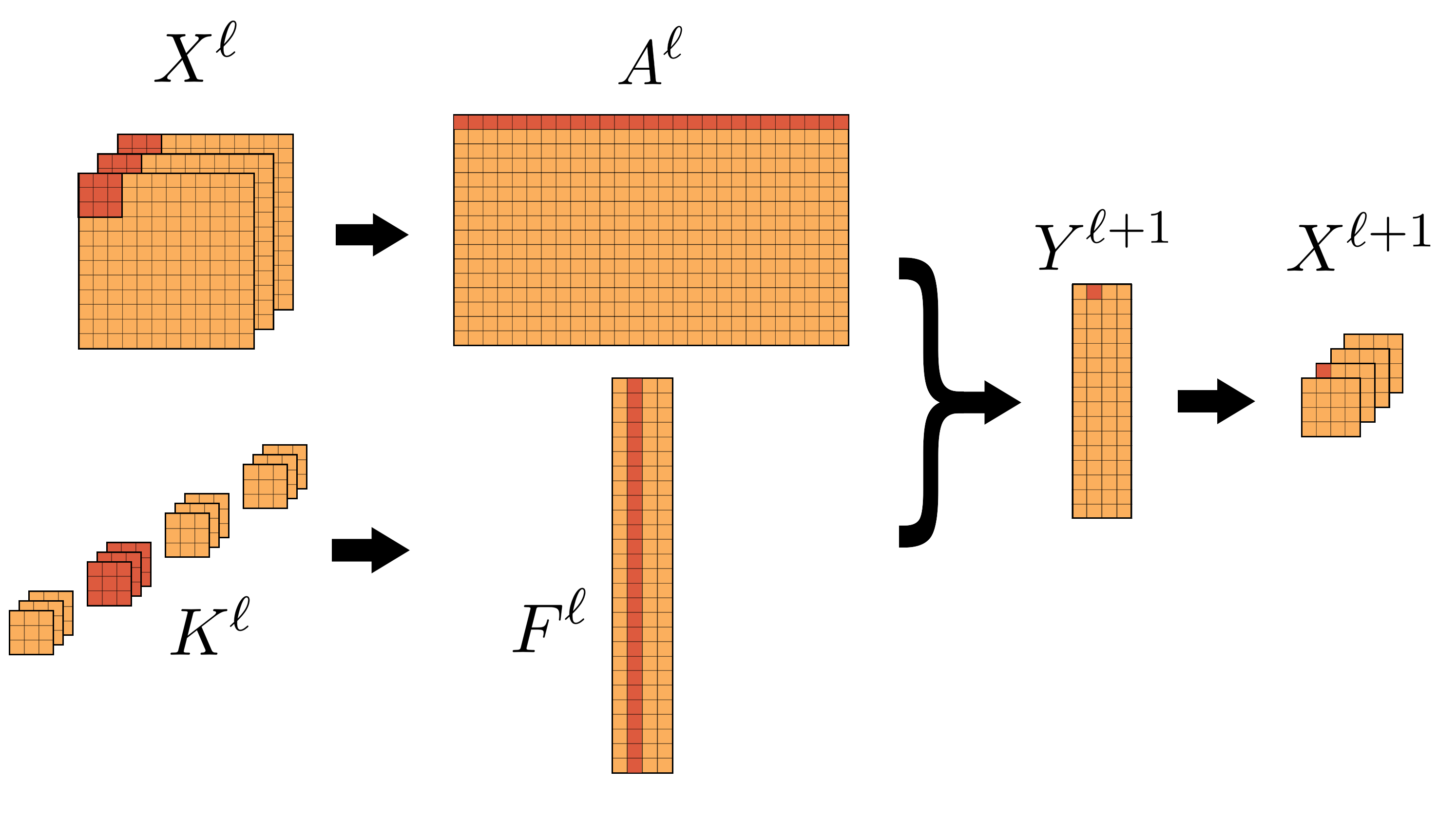 Data Loader
QFT
QFT-1
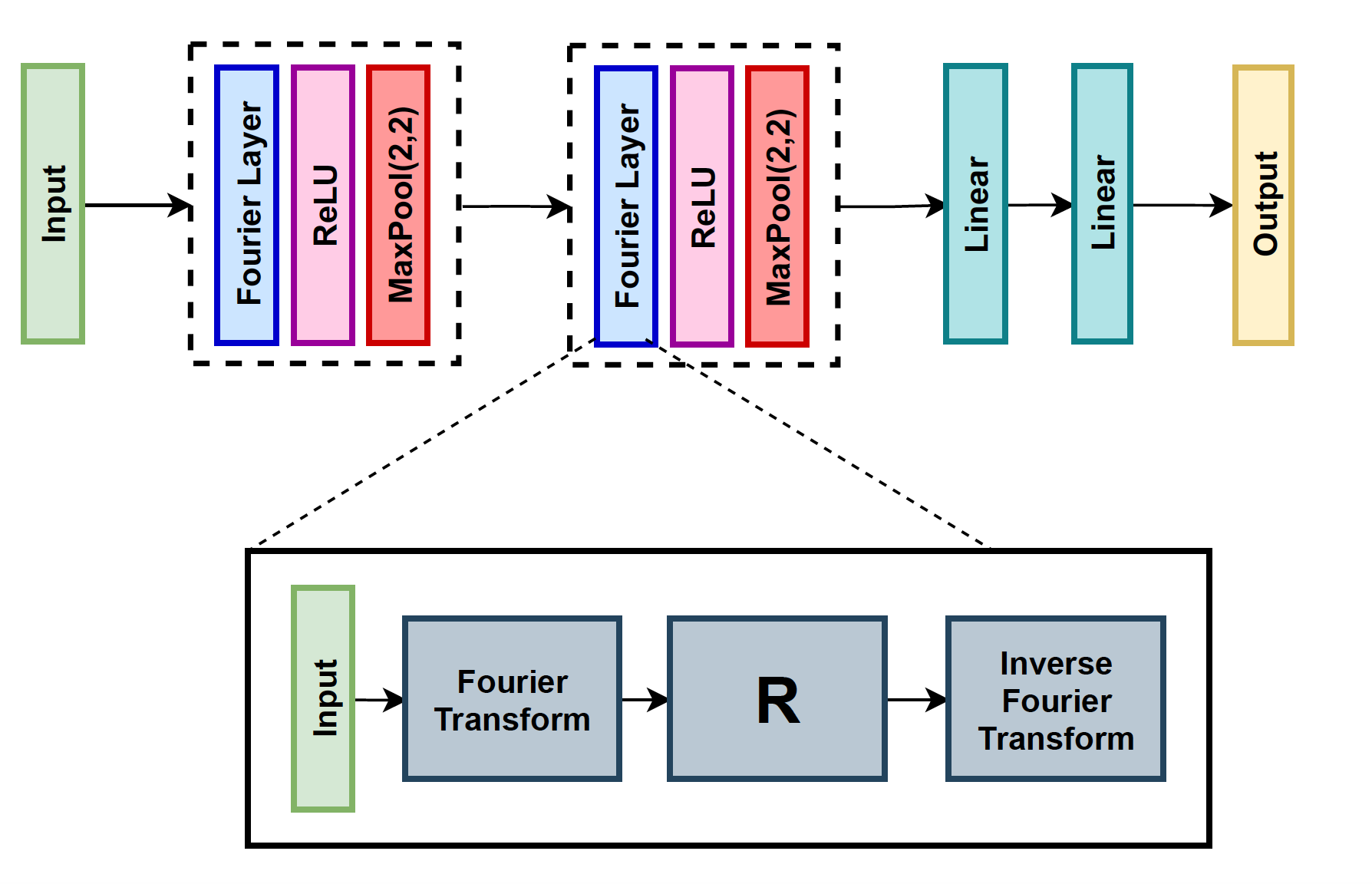 Quantum
Ortho. Matrix
Mult.
Quantum neural networks for medical images
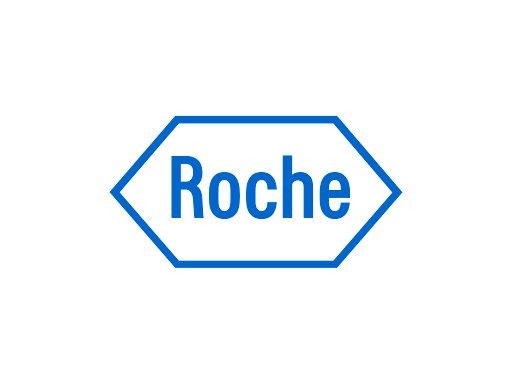 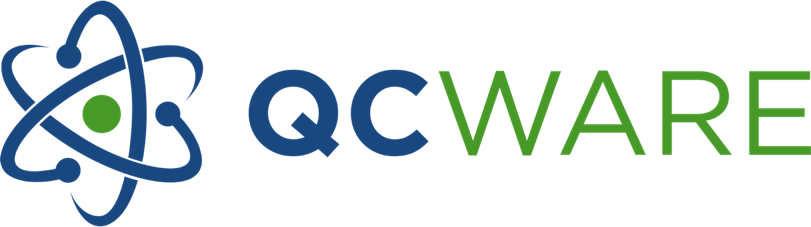 Medical images
Quantum neural network
IBM Quantum computer
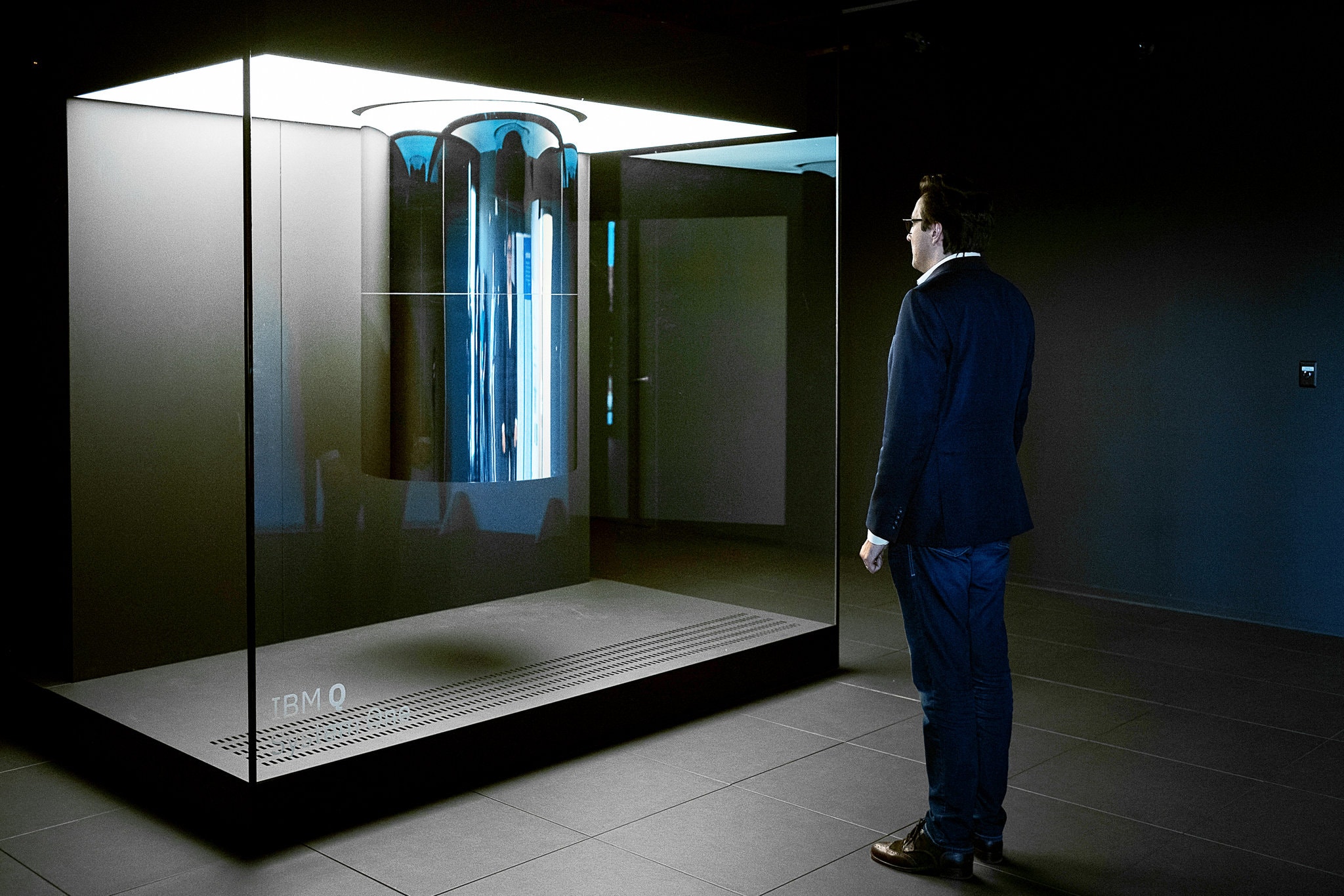 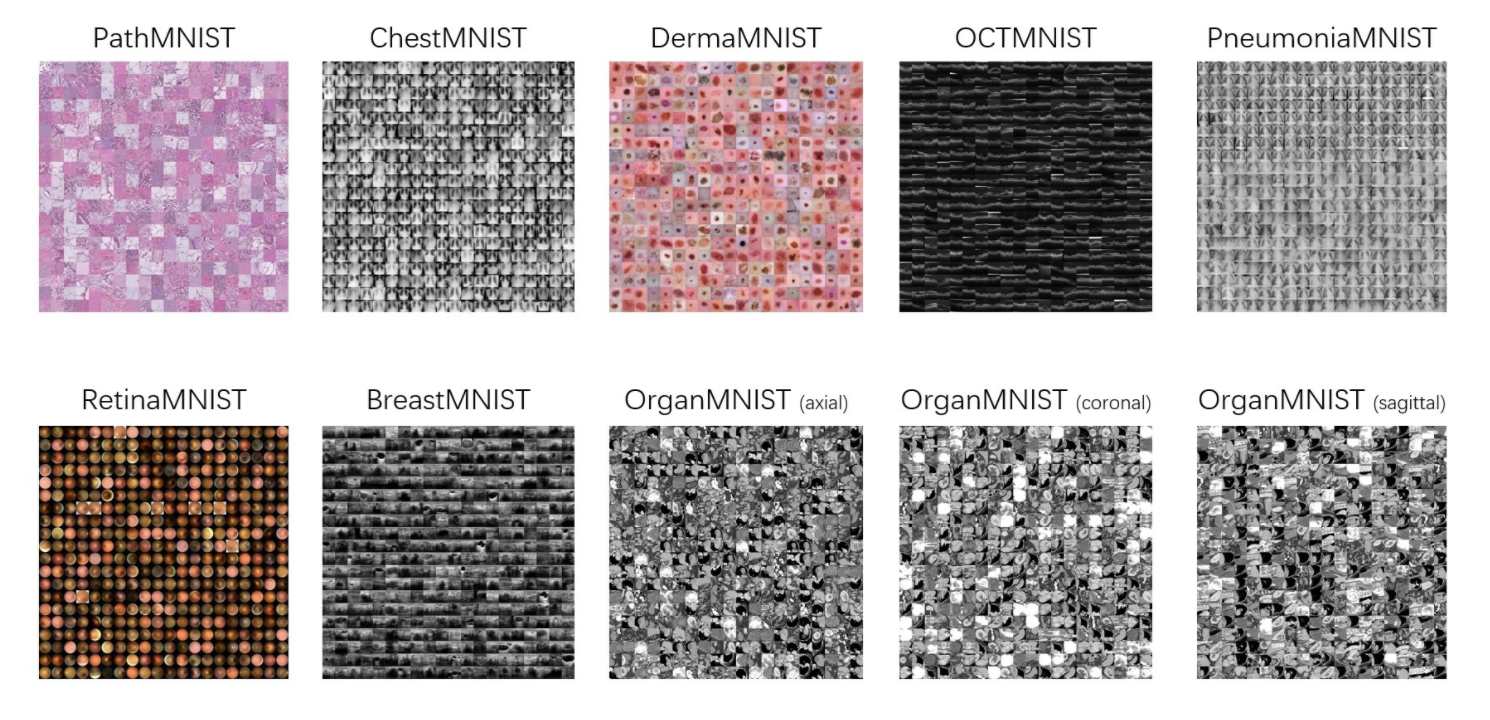 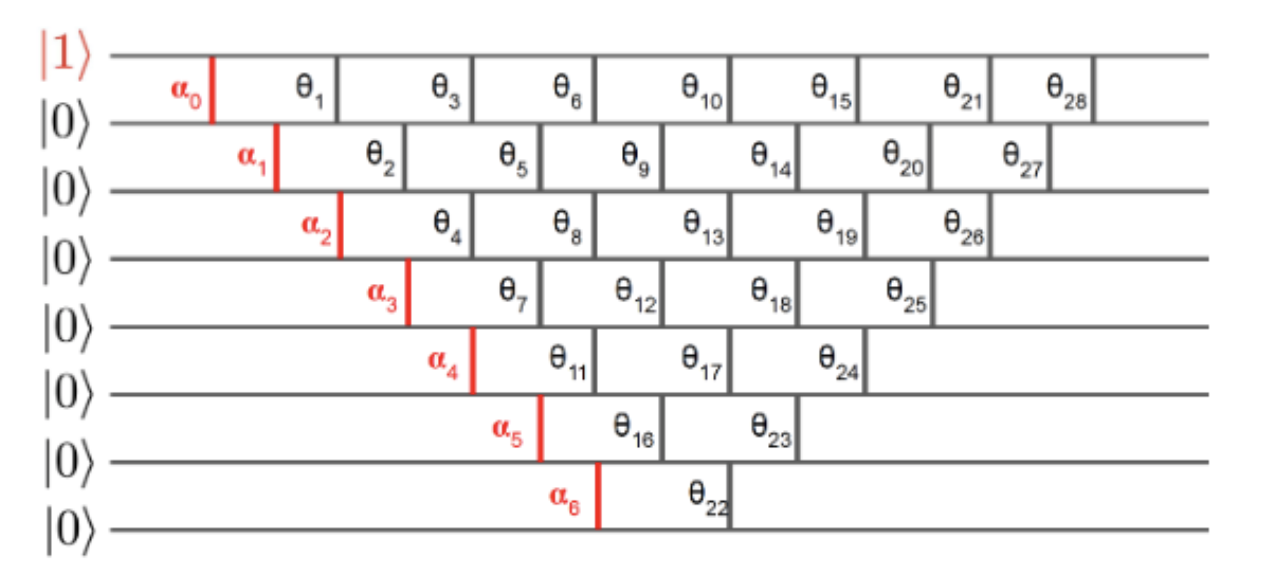 

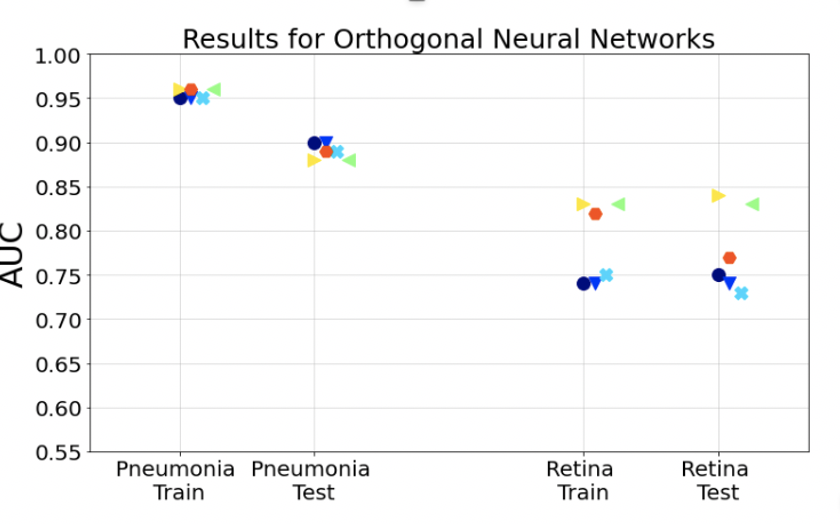 More explainable models for medical diagnosis
arXiv:2109.01831
Advanced QNN for medical image classification
+
Top Pharma
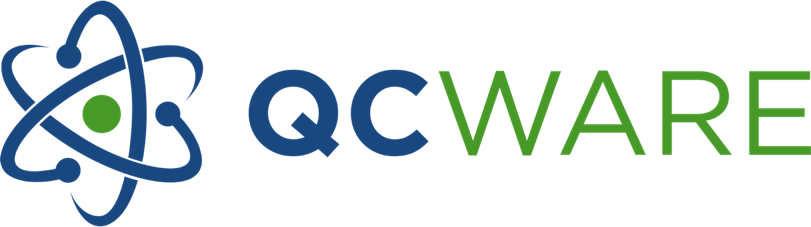 Quantum convolutional neural nets		Quantum Transformers





Quantum tools
Data loaders
Quantum Convolutional layers
Quantum Transformers 
Quantum Attention mechanisms
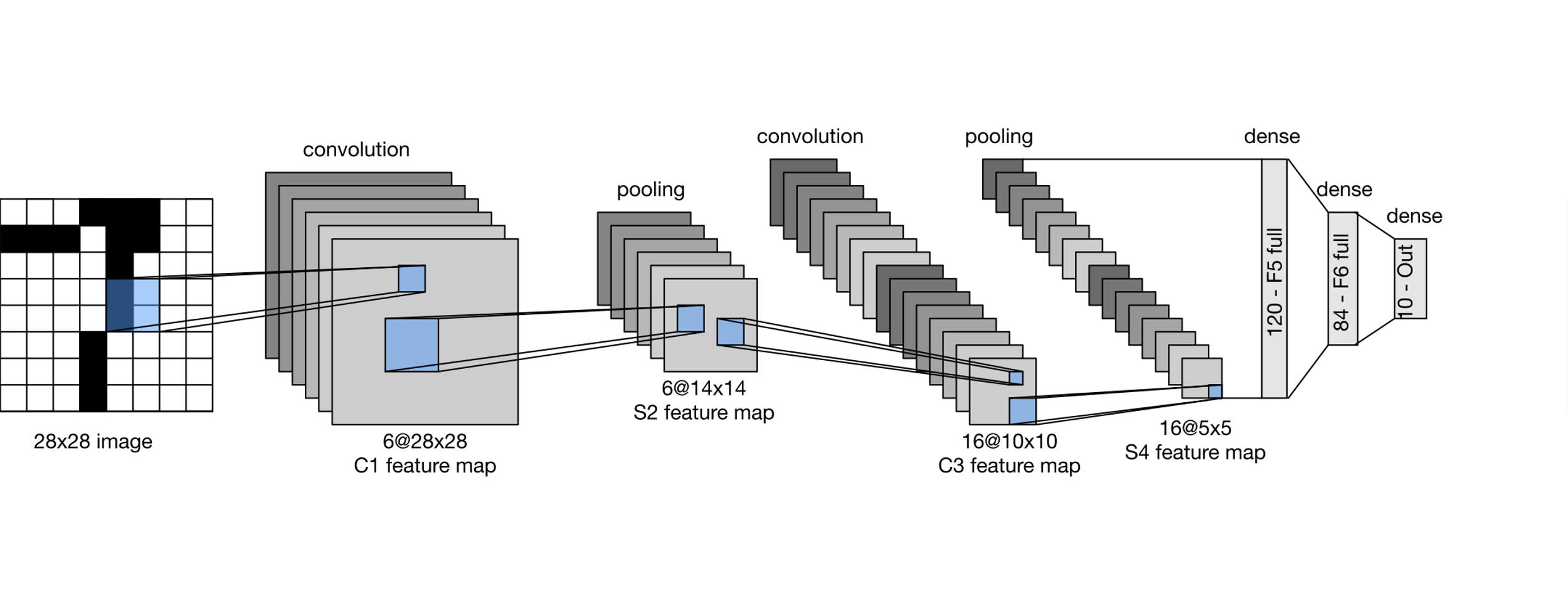 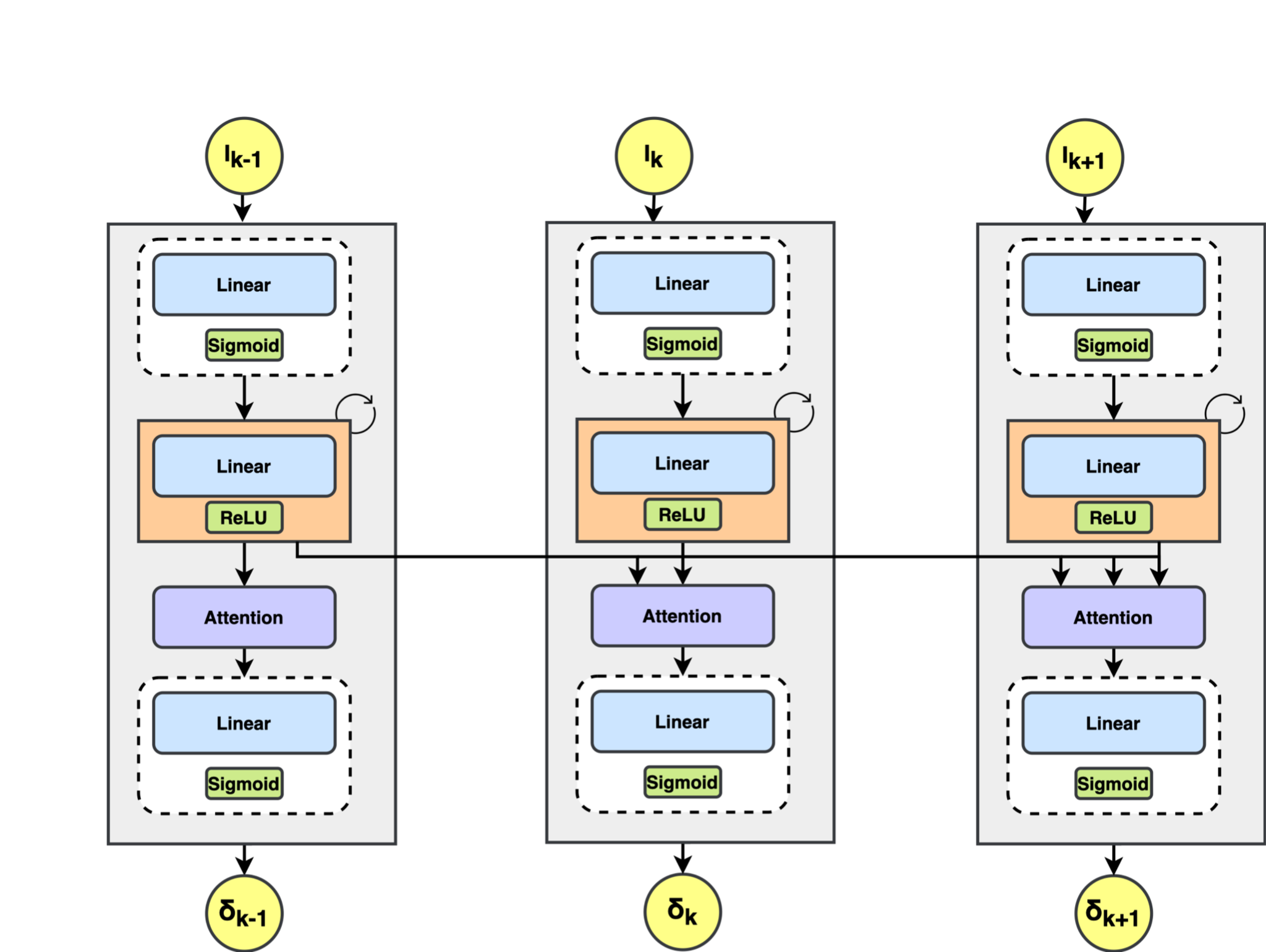 22
Quantum Deep Reinforcement Learning
+
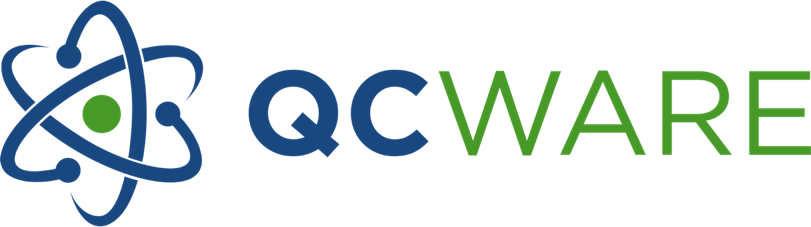 Top Investment bank
Goal:
Development of quantum Reinforcement Learning techniques for use in finance 
(policy iteration, deep RL)


Quantum tools
Quantum data loaders 
Orthogonal neural layers 
Quantum agents / environments
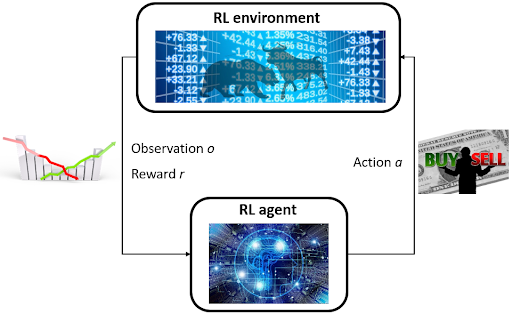 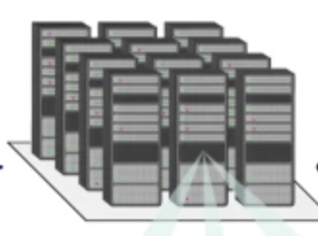 23
Quantum Machine Learning –Advanced Linear Algebra Tools
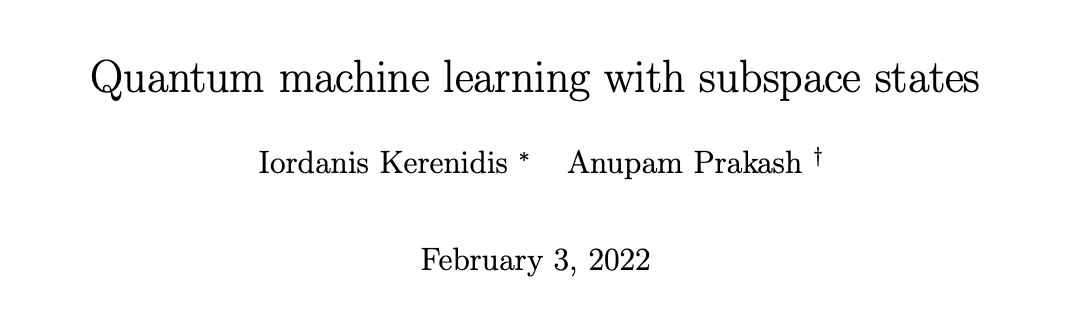 Determinantal Sampling
Subspaces & Compound Matrices
Topological Data Analysis
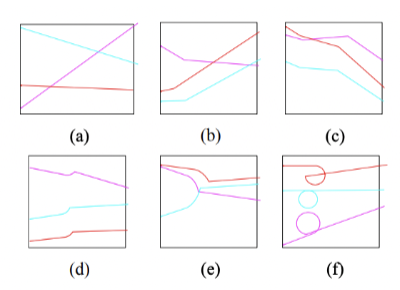 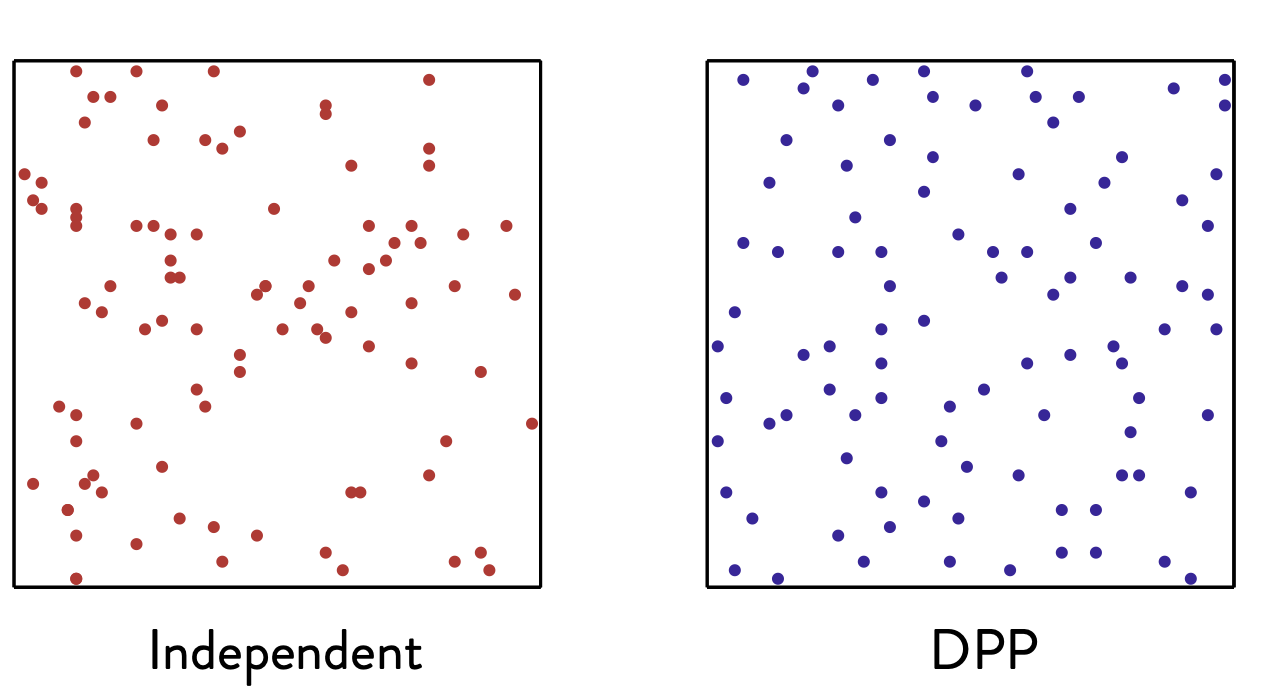 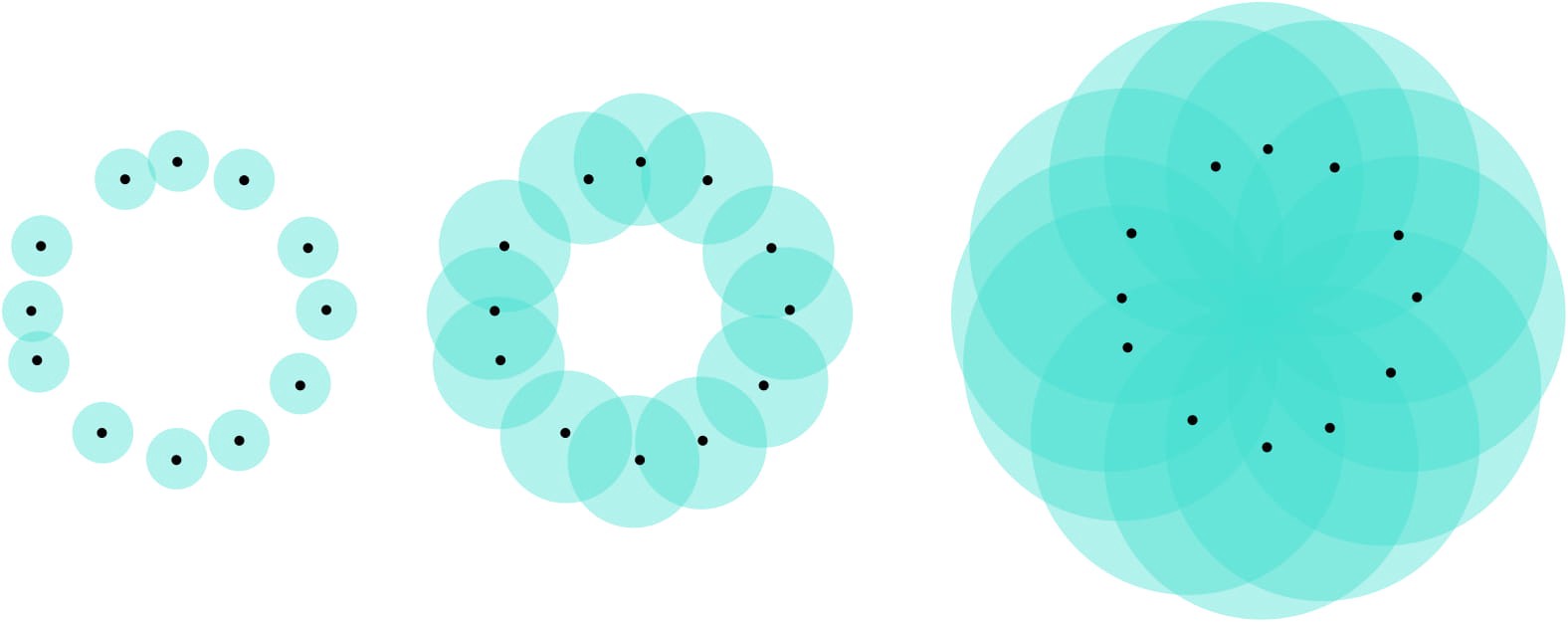 Potentially Exponential Advantage
Polynomial Advantage
Potentially Exponential Advantage
© QC Ware 2022
Determinantal Sampling
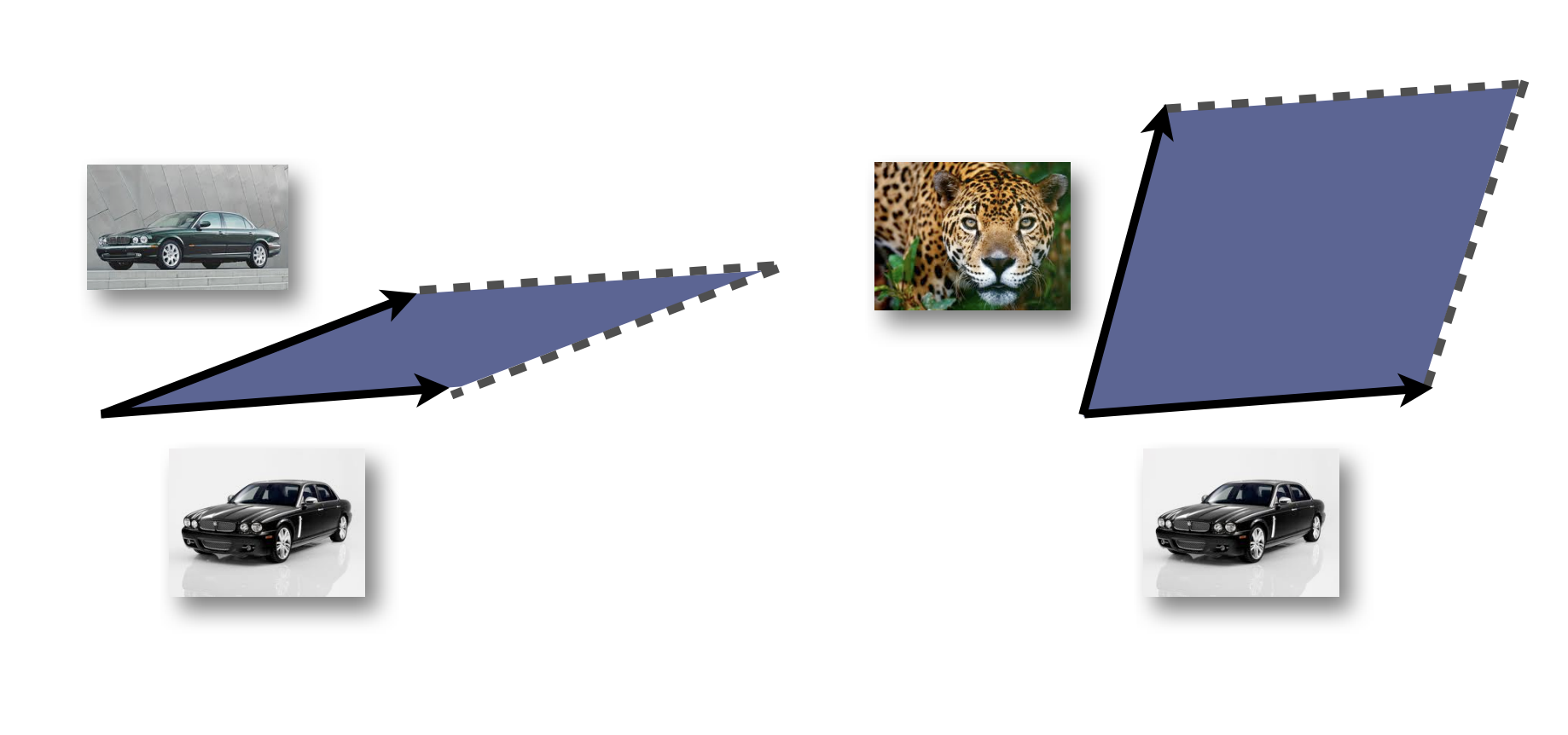 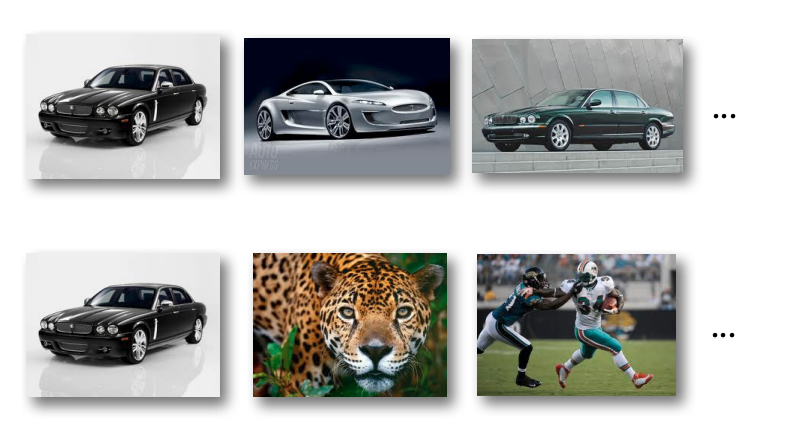 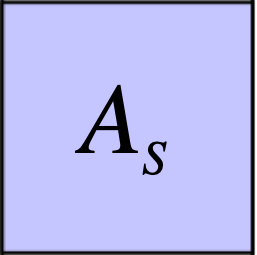 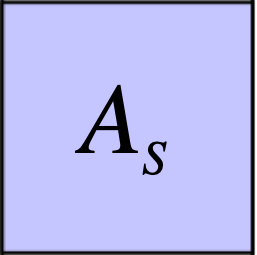 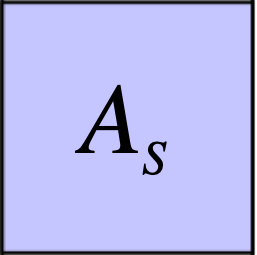 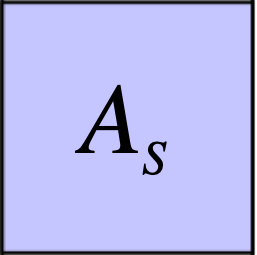 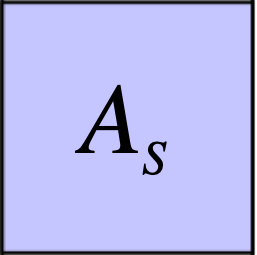 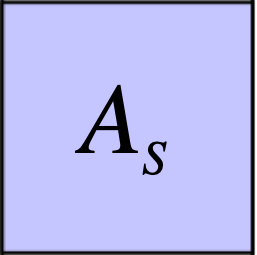 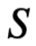 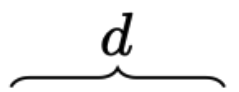 Determinantal Sampling
1
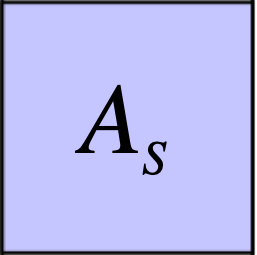 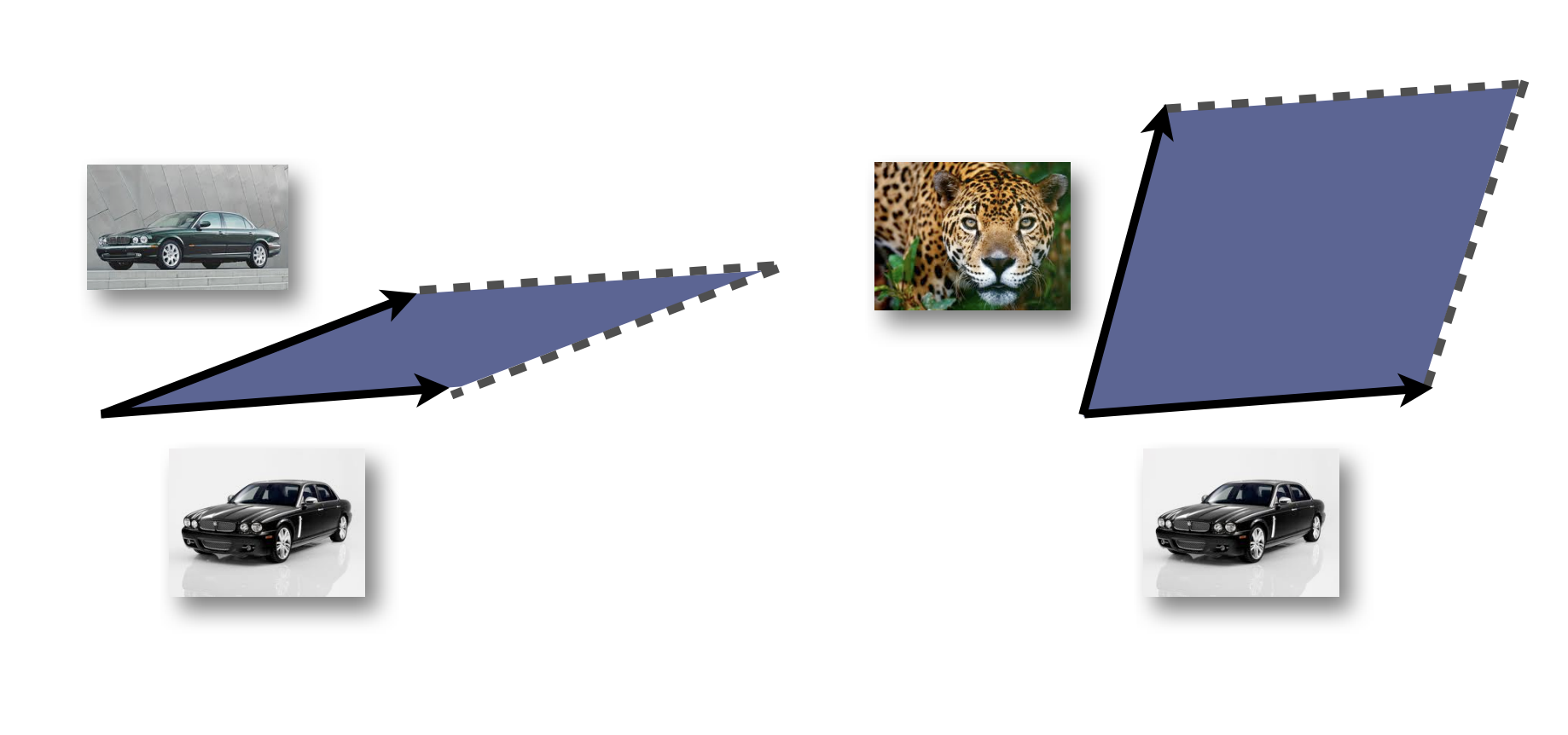 0
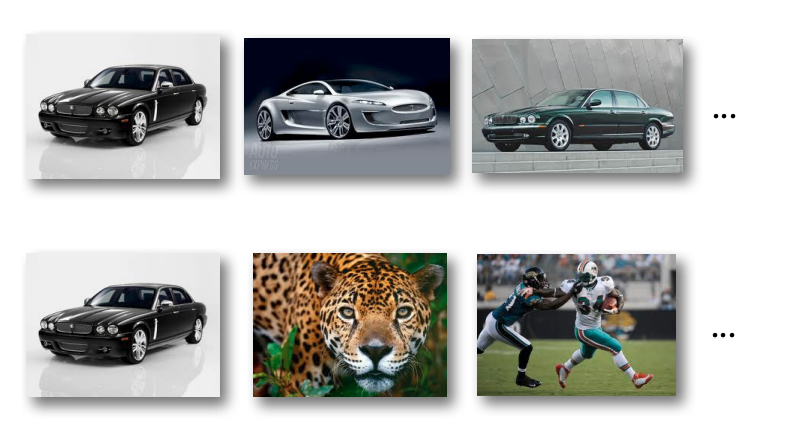 1
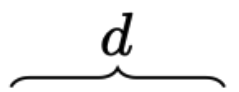 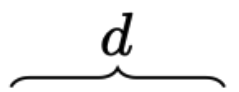 1
0
0
1
A =  N x D data matrix (users x features)
0
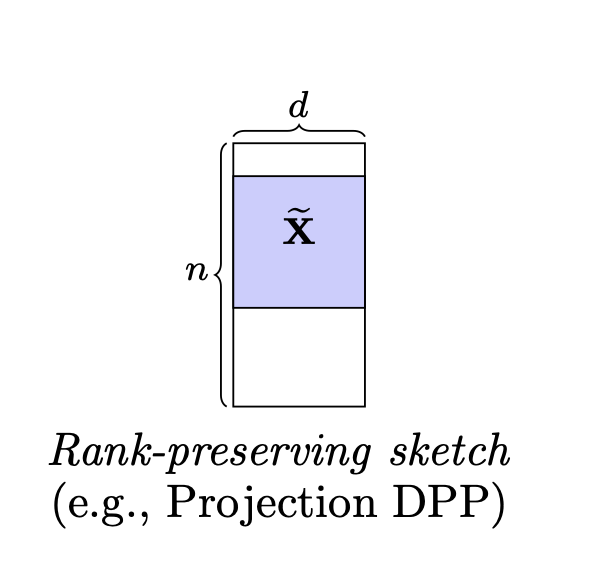 1
1
0
0
0
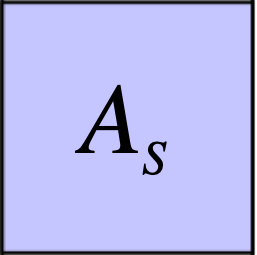 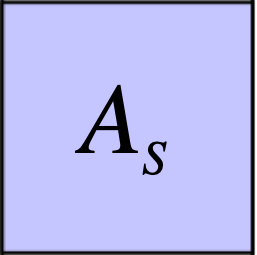 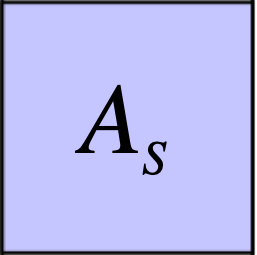 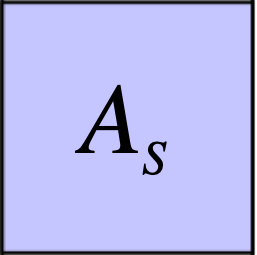 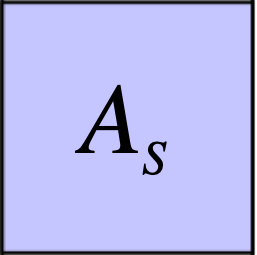 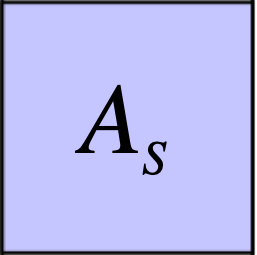 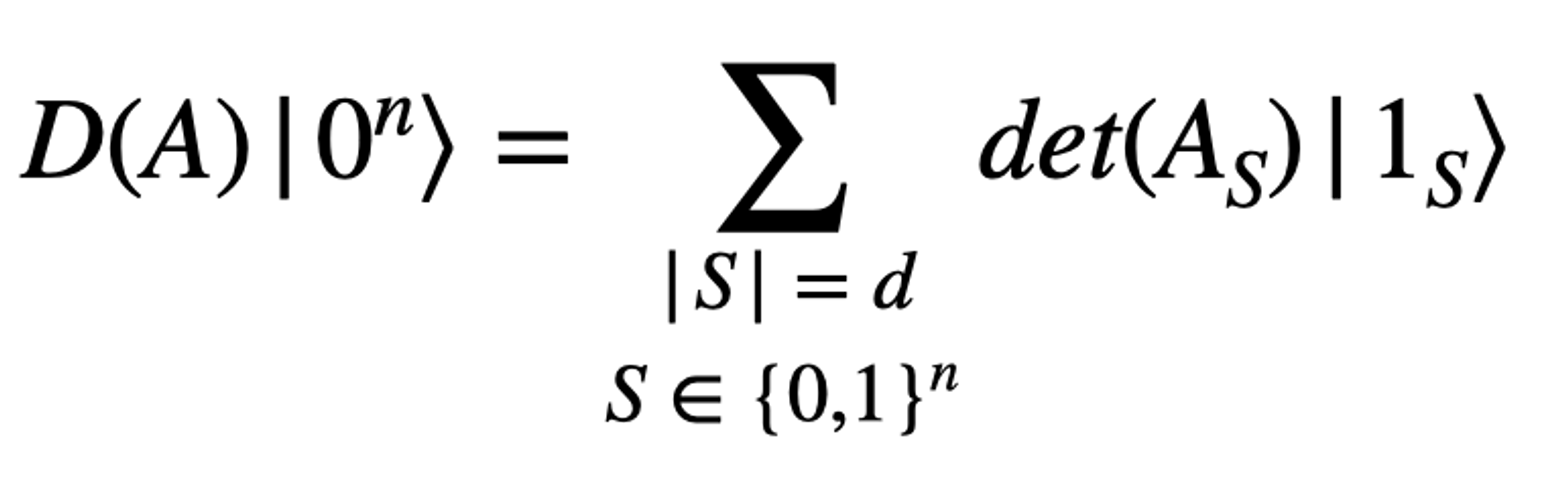 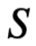 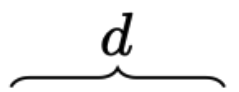 Best classical: Õ(d3)
Determinantal Sampling
Distribution:
Equivalent quantum state:
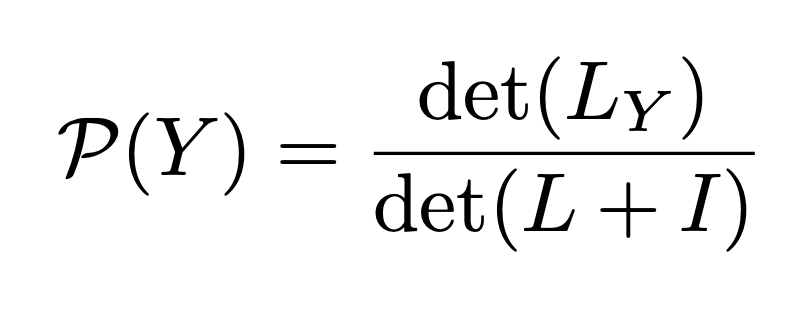 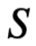 Best quantum: Õ(d) depth
1
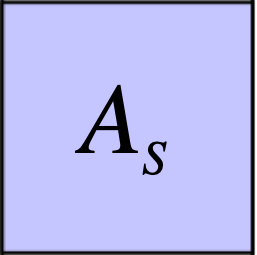 ∝
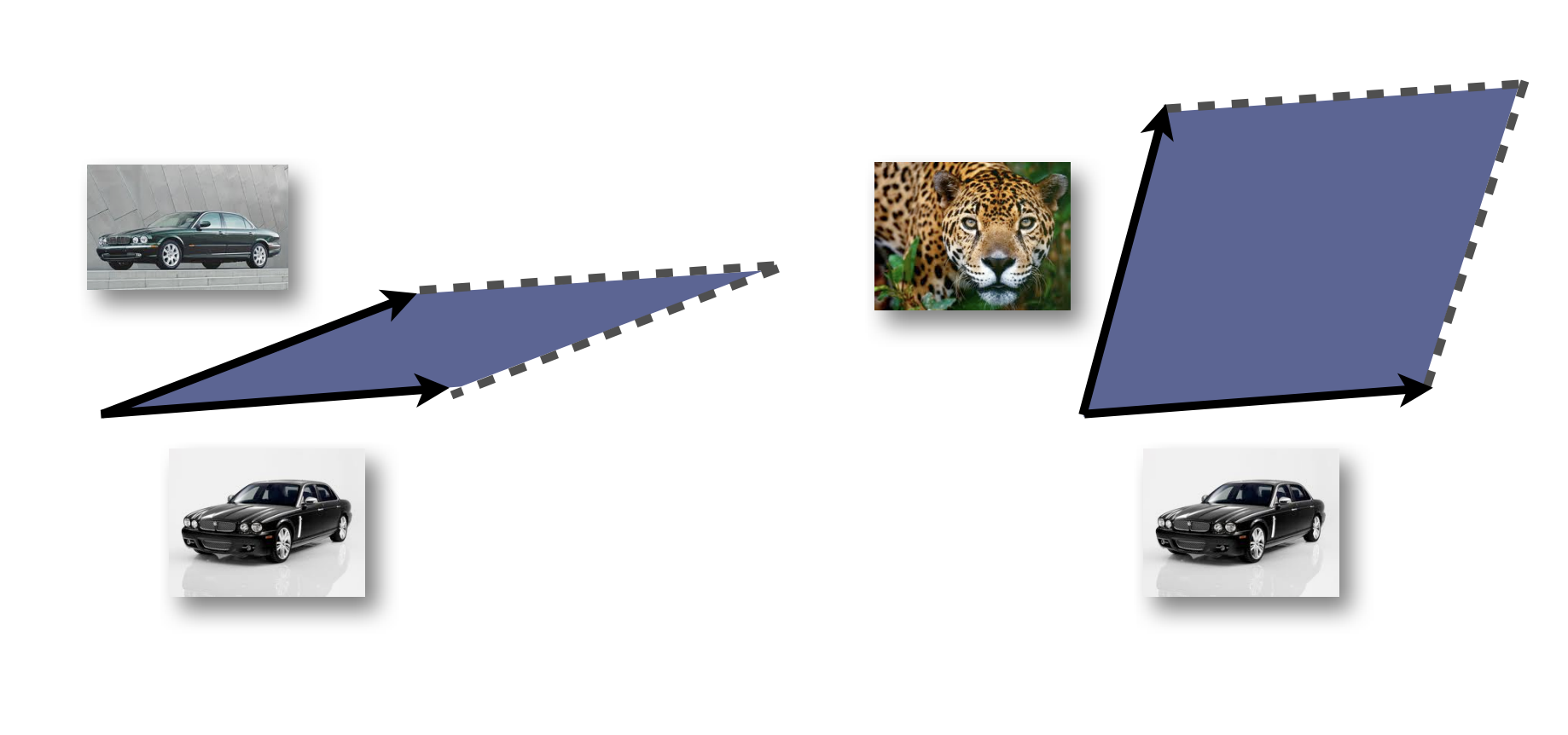 0
2
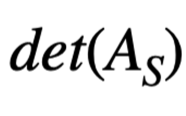 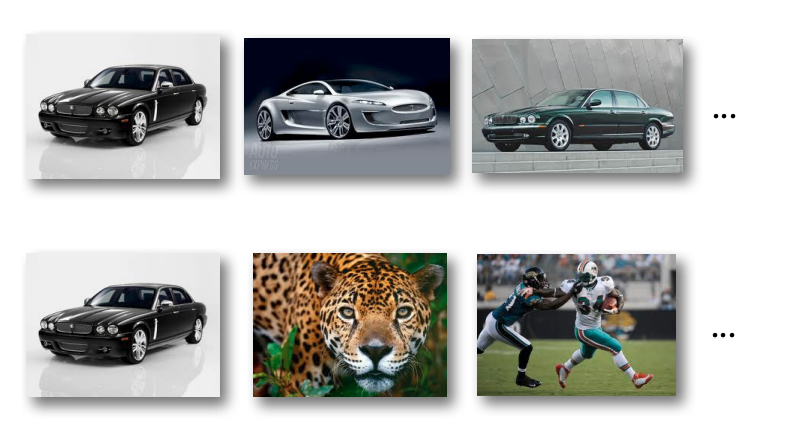 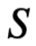 1
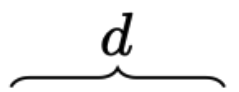 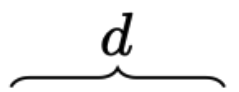 1
0
0
1
A =  N x D data matrix (users x features)
0
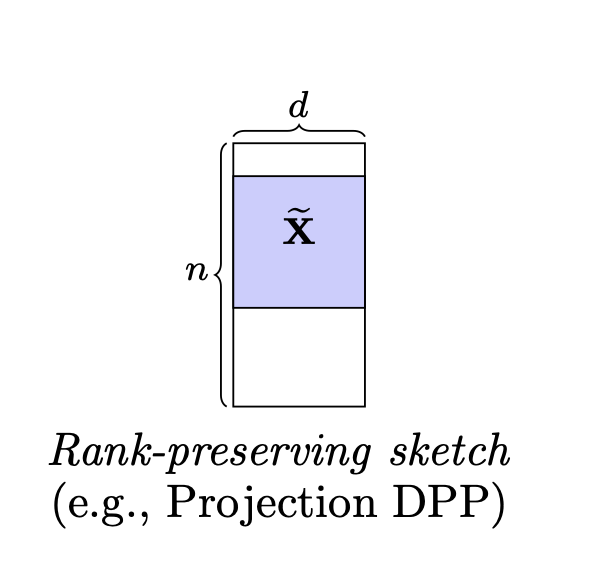 1
1
0
0
0
Customer retention
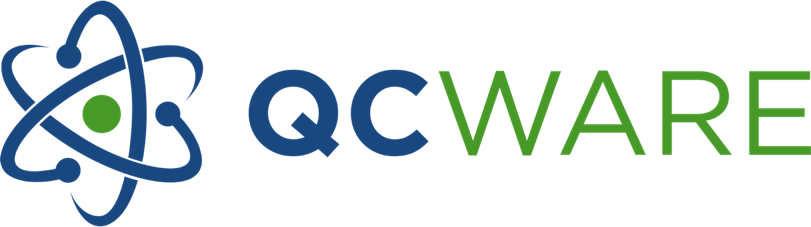 Large bank
IBM Quantum computer
QDPP + Random Forest
User data
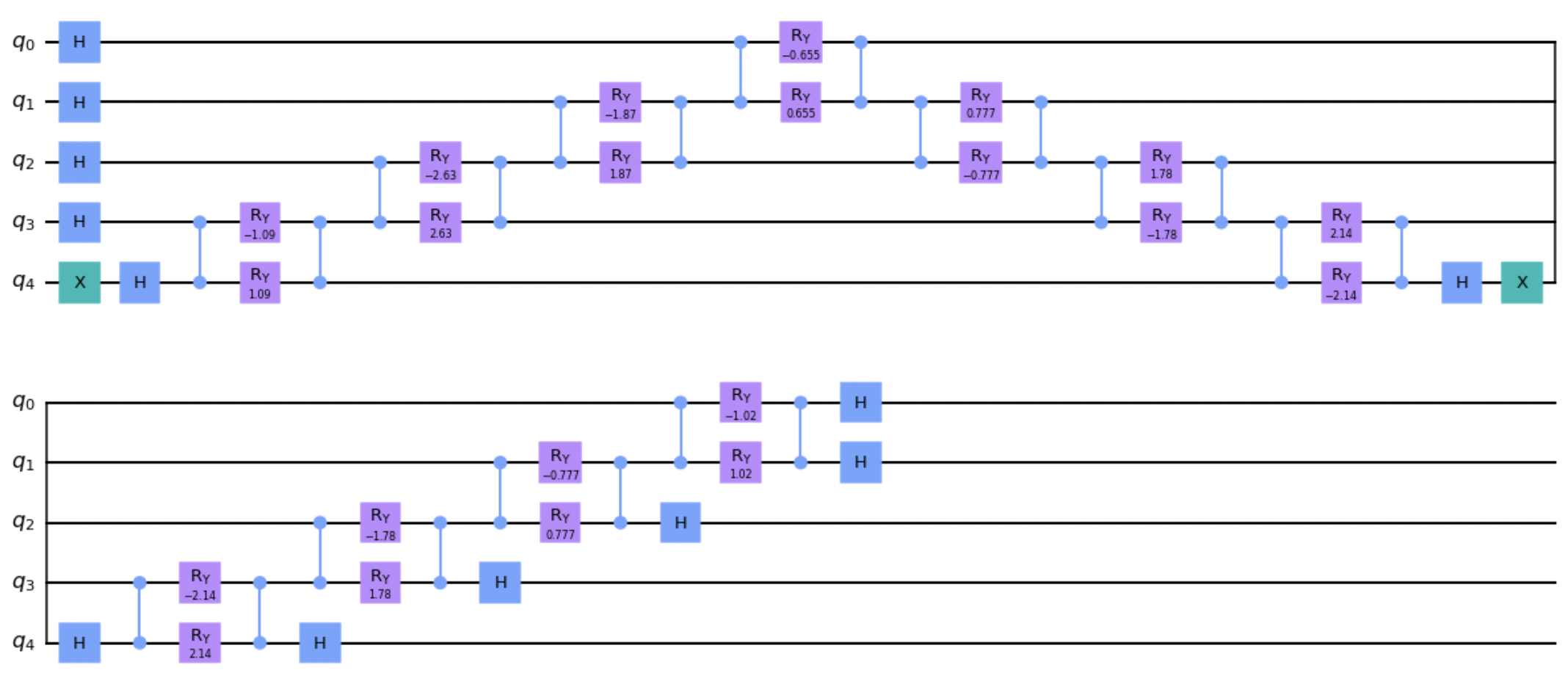 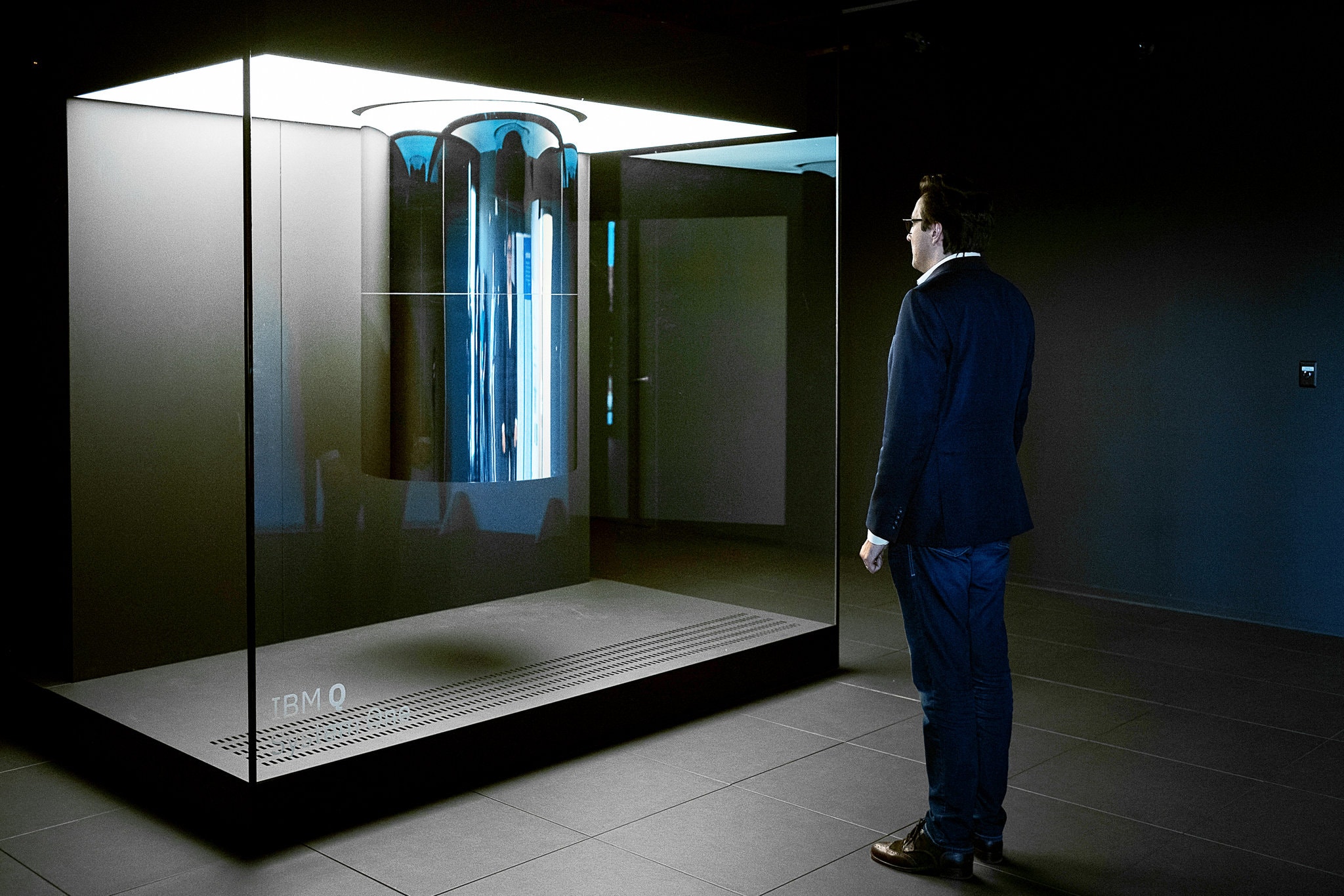 

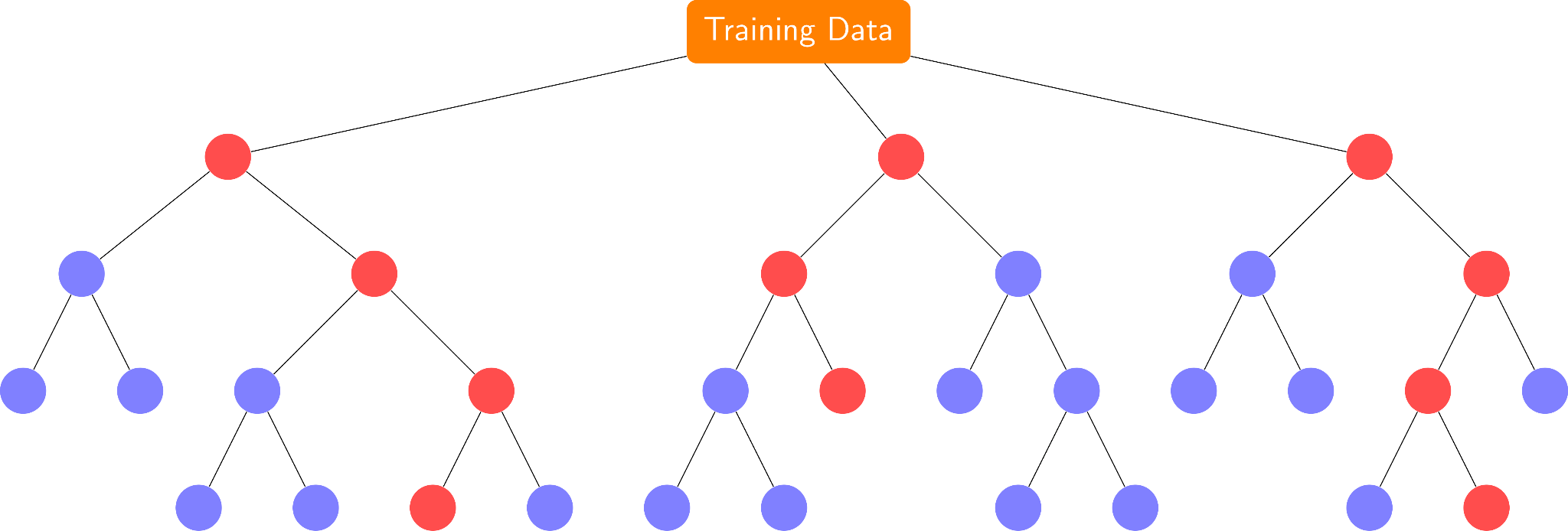 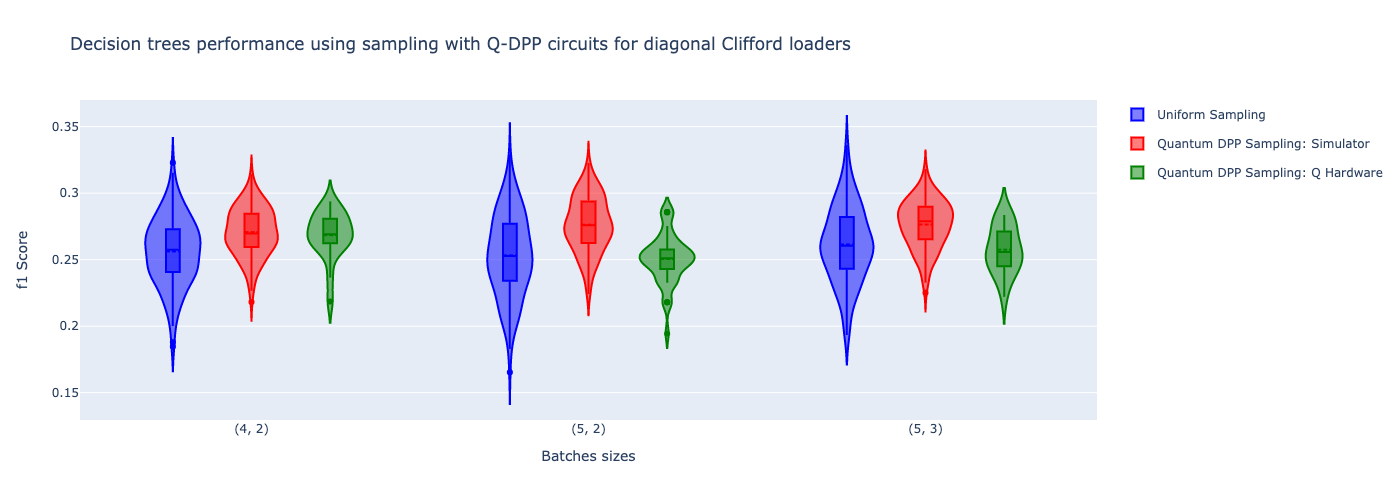 7% improvement 
in precision now
Even more on a future quantum computer
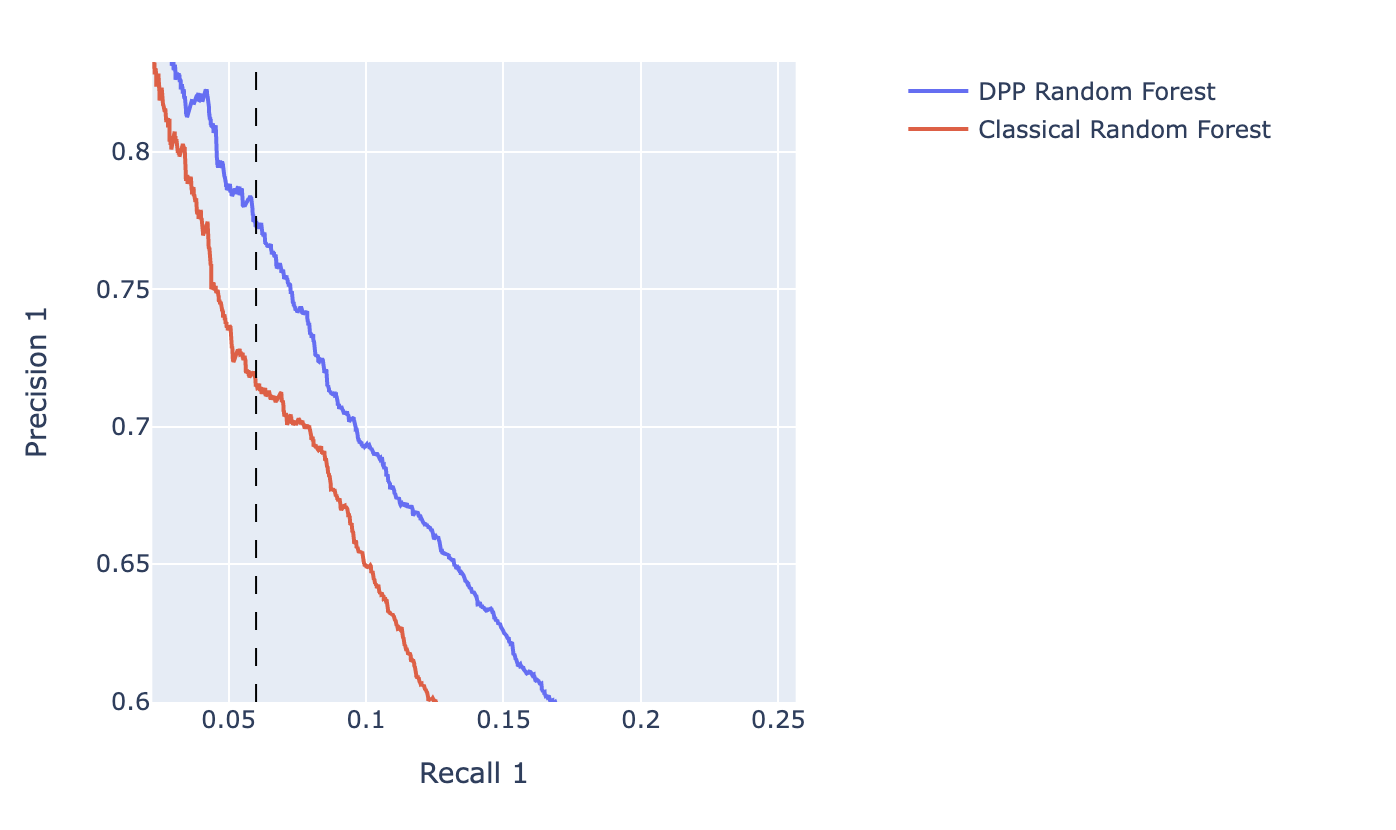 © QC Ware 2022
Possible QML applications
Interpretable models
Time series predictions
Customer Value  prediction
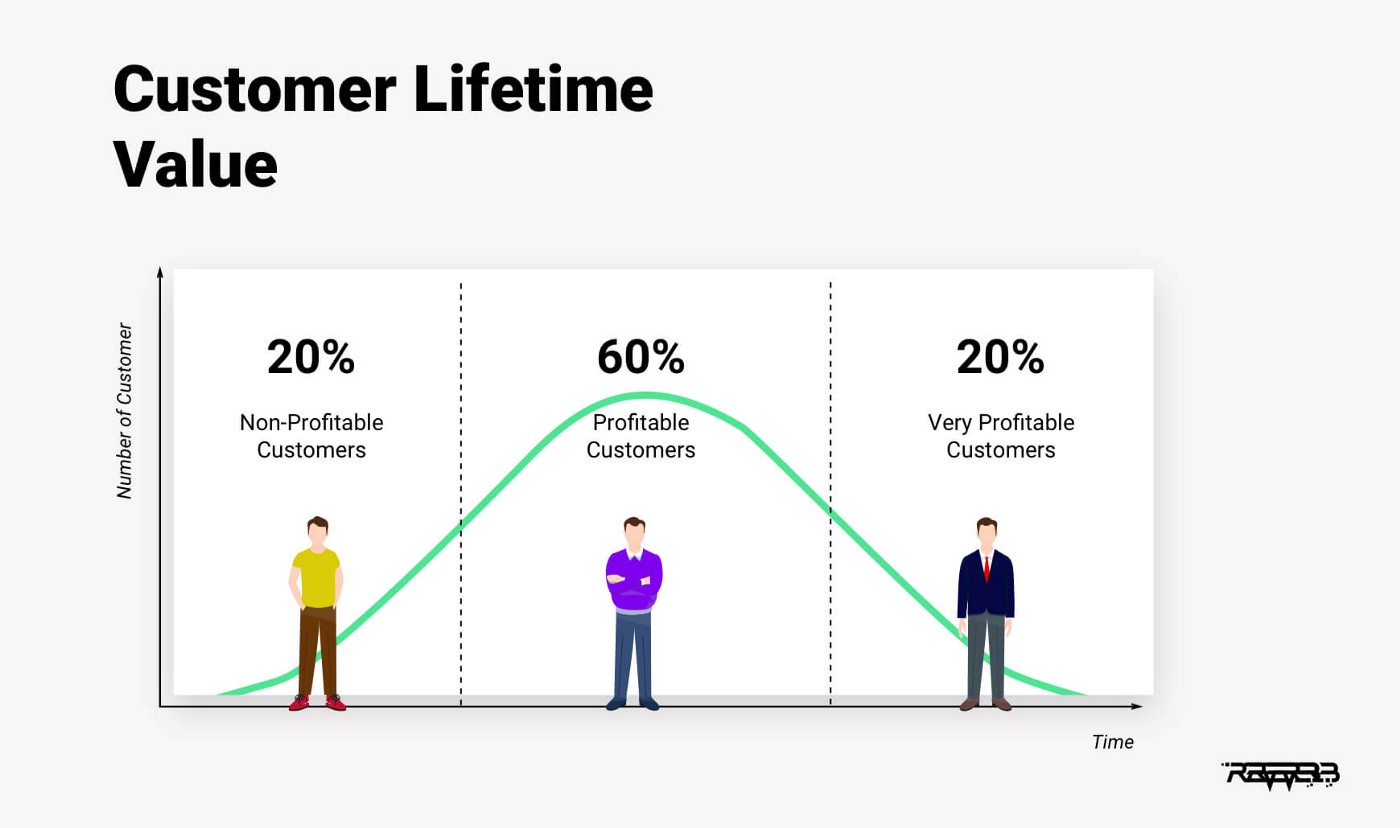 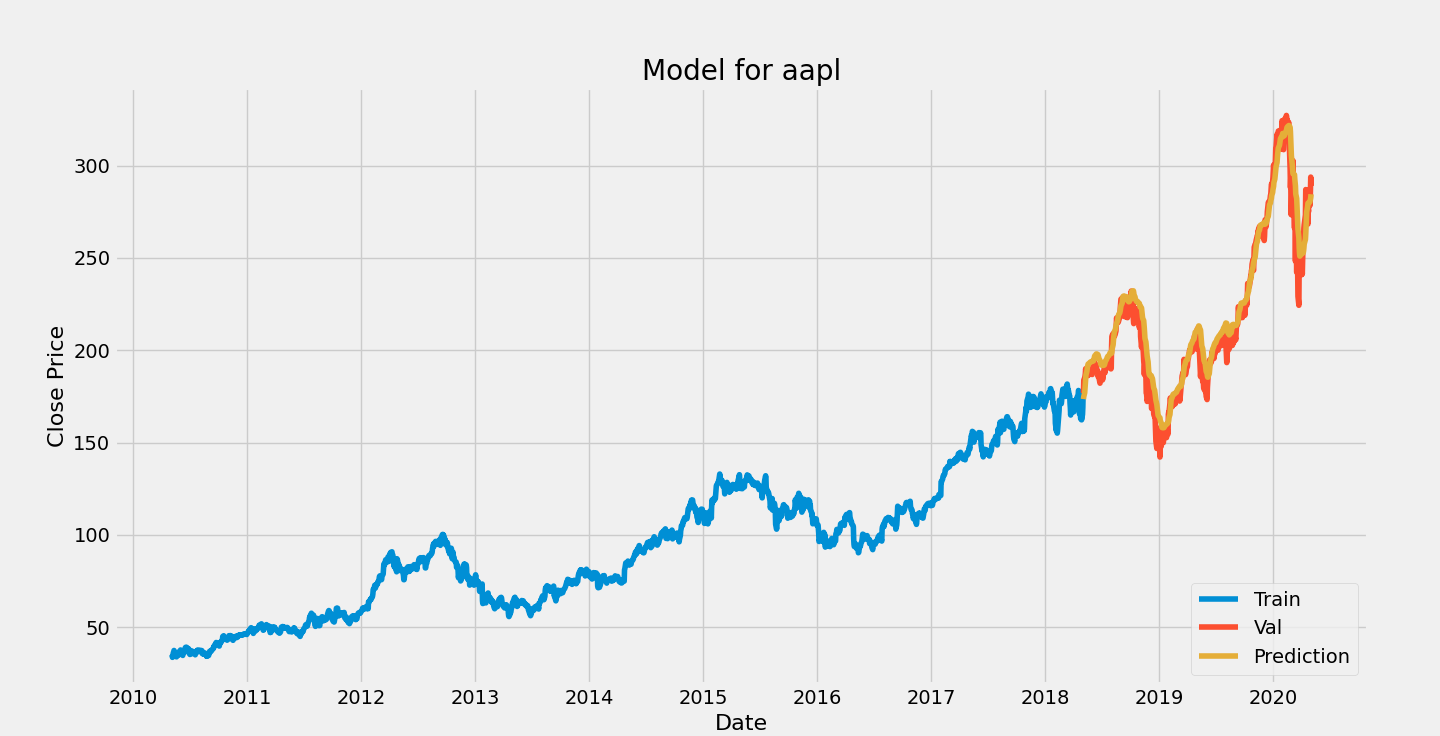 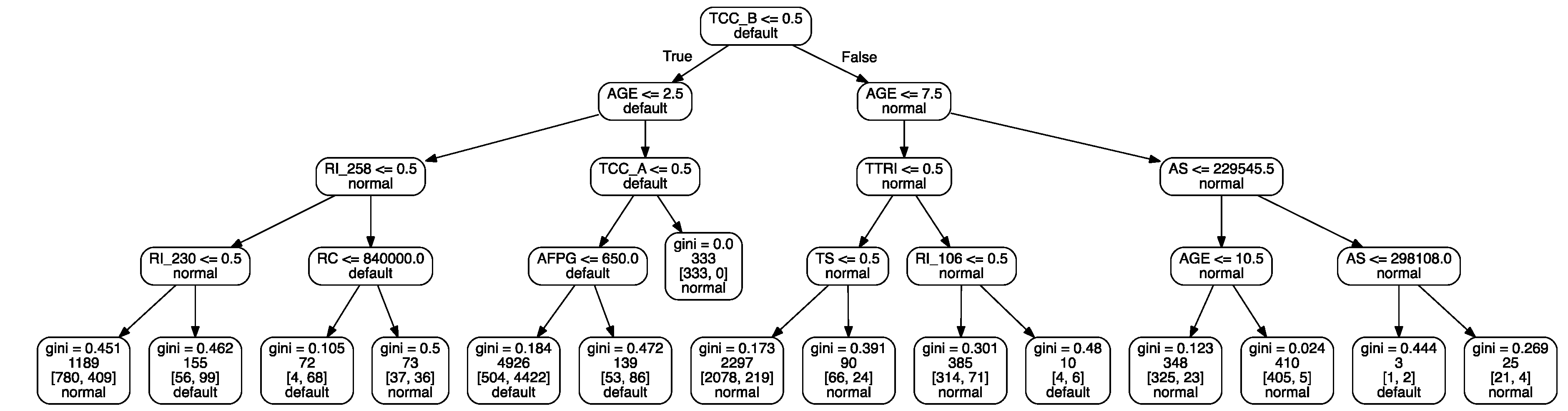 DPP+ ensemble methods
DPP+ Regression
DPP+ Random Forest
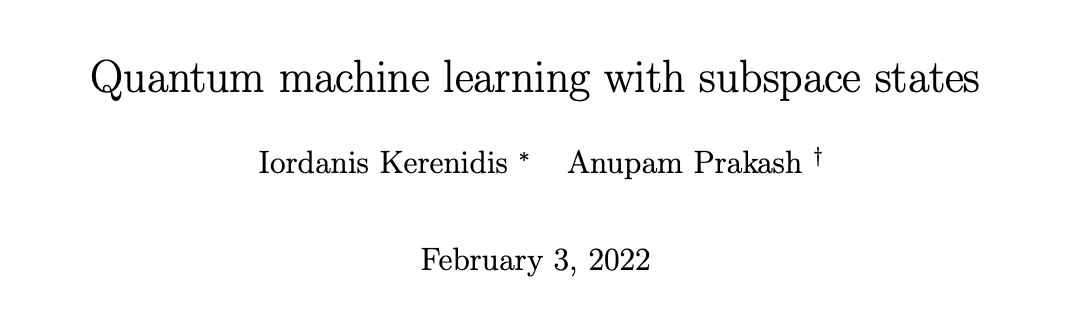 Determinantal Sampling
Subspaces & Compound Matrices
Topological Data Analysis
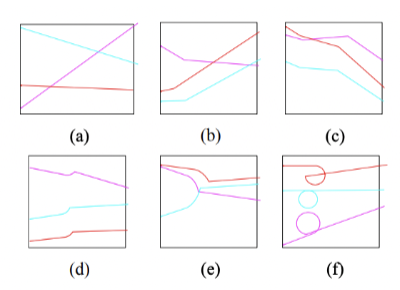 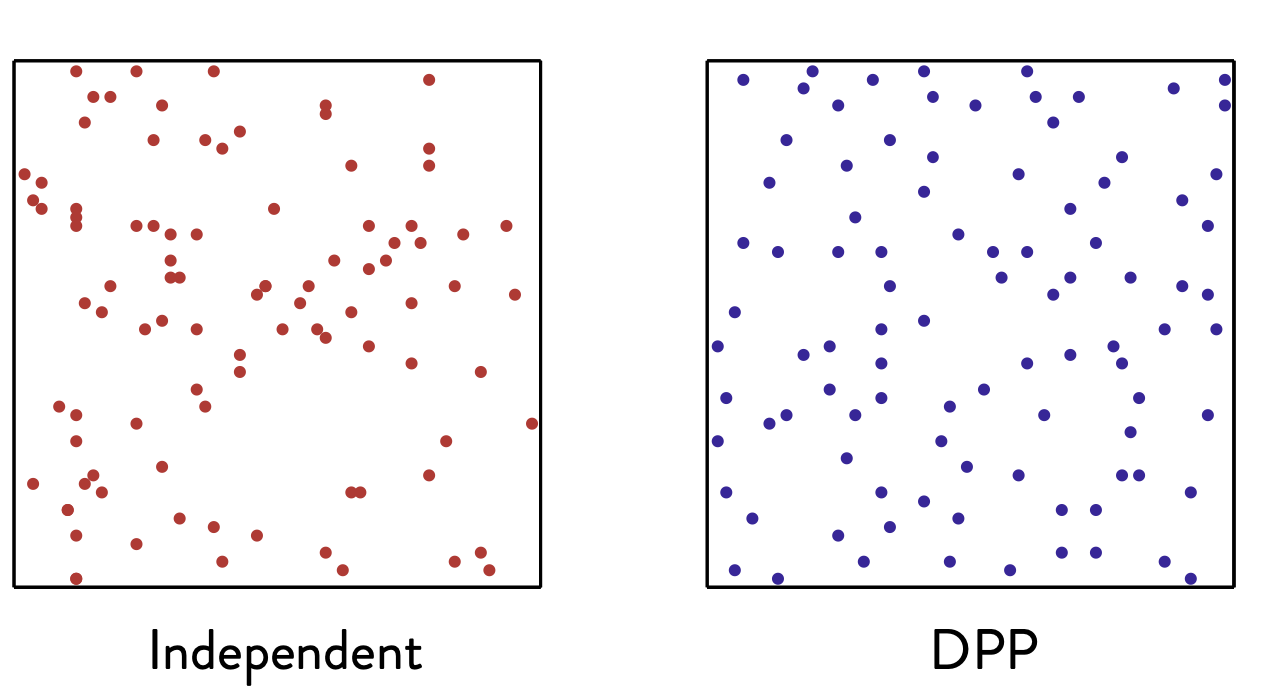 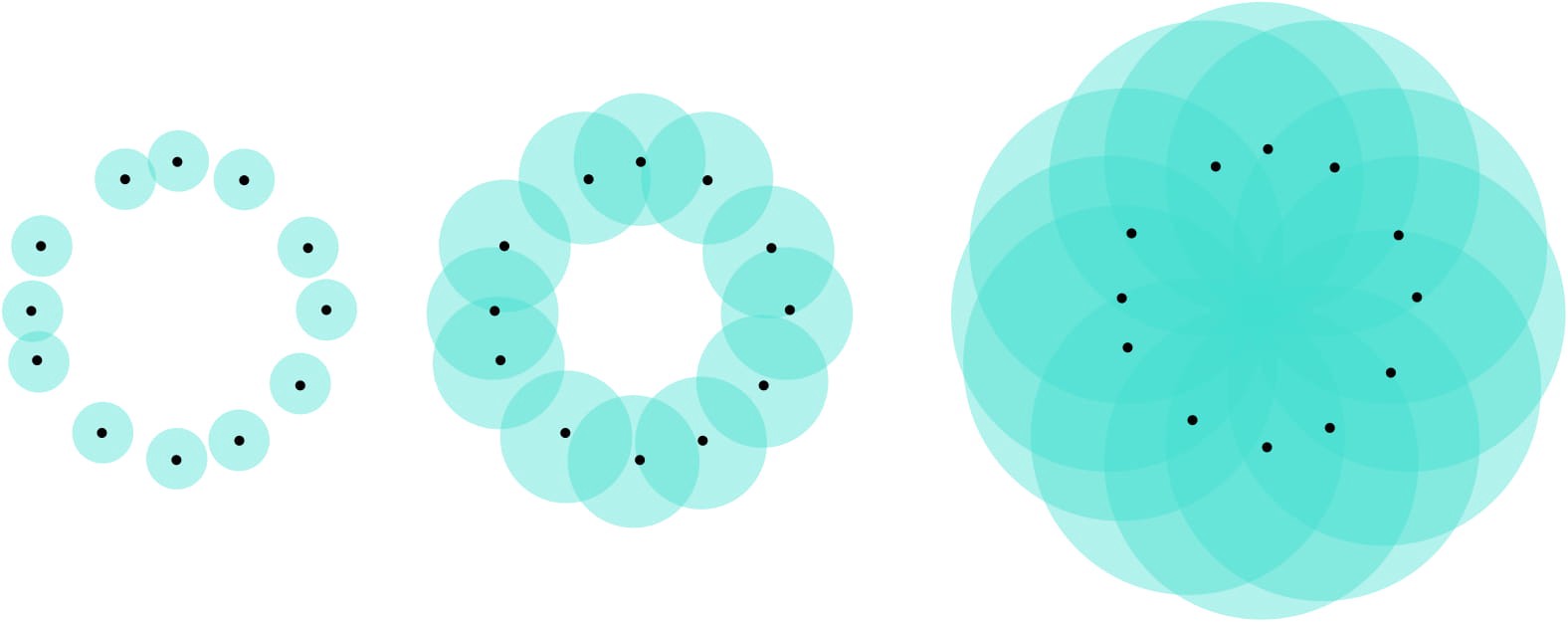 Potentially Exponential Advantage
Polynomial Advantage
Potentially Exponential Advantage
© QC Ware 2022
Subspace states
Clifford loaders for substate states

Definition: Given                    with orthonormal columns, a quantum subspace state is defined as 



Clifford loader 
	A Clifford loader C enables for an efficient loading of 	a subspace state
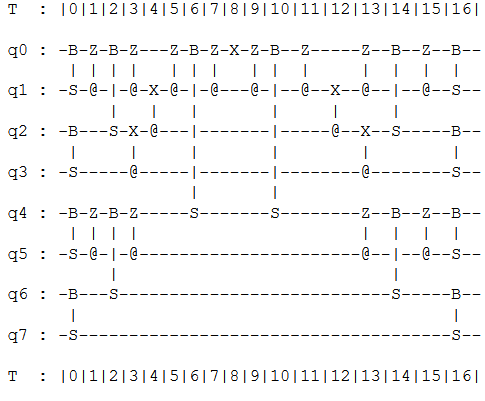 SVD for Compound matrices
The k-th order compound matrix      corresponding to              is the matrix indexed by size-k subsets I, J of the rows/columns of A and with 

The compound matrix is an exponentially large matrix with the minors of the matrix as entries. 

Naively,  classical algorithms would have complexity         for compound matrix SVD
THEOREM: THERE is A QUANTUM ALGORITHM FOR SINGULAR VALUE ESTIMATION/ TRANSFORMATION FOR COMPOUND MATRICES WITH COMPLEXITY O(poly(n)).
© QC Ware 2022
Possible QML applications
Interpretable models
Time series predictions
Customer Value  prediction
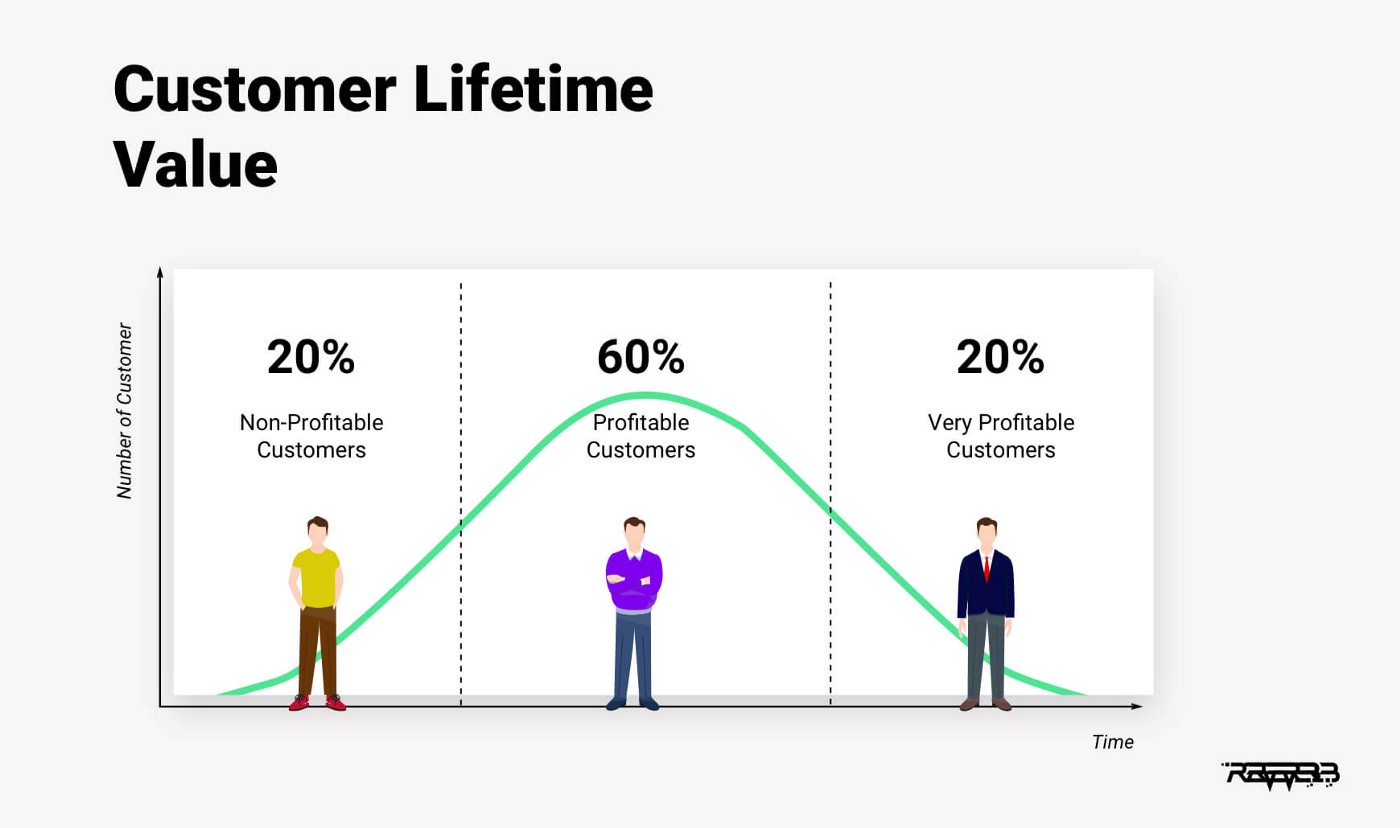 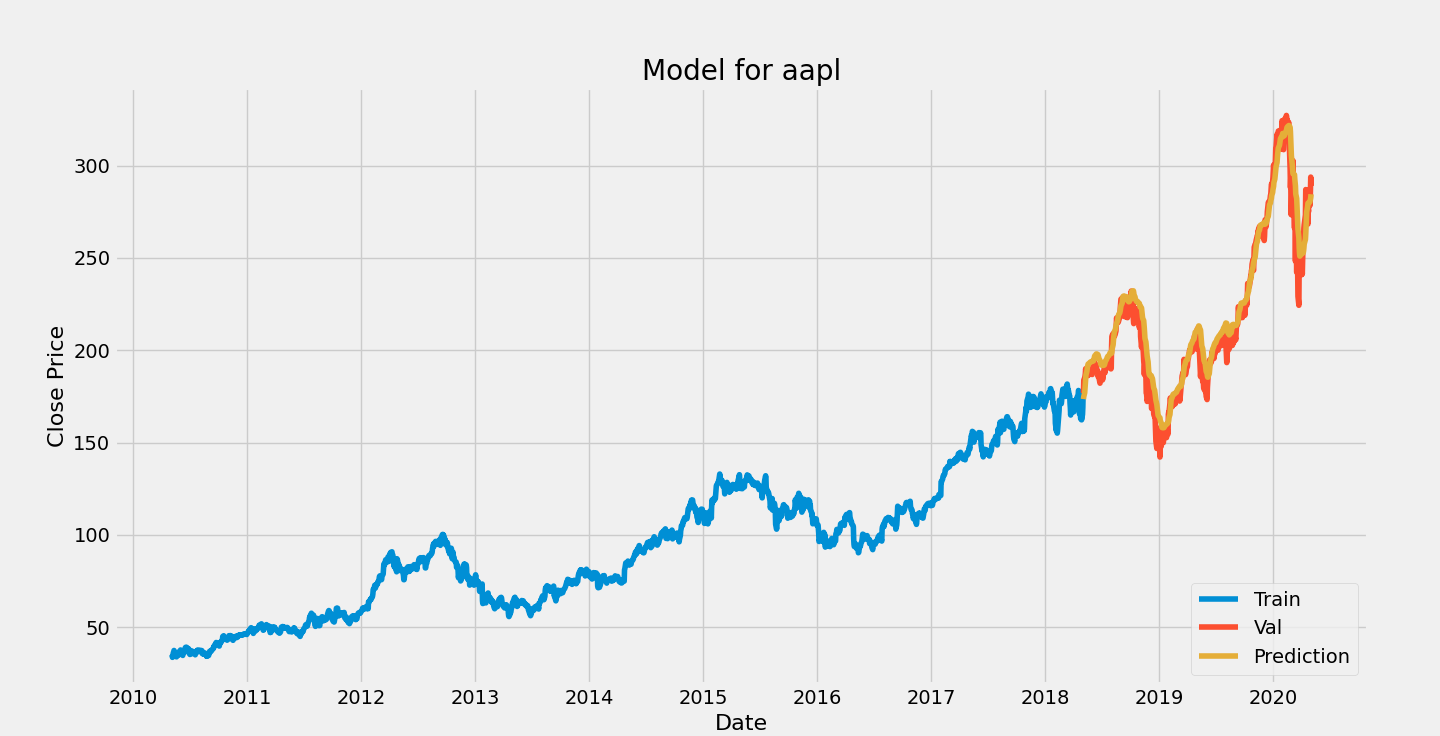 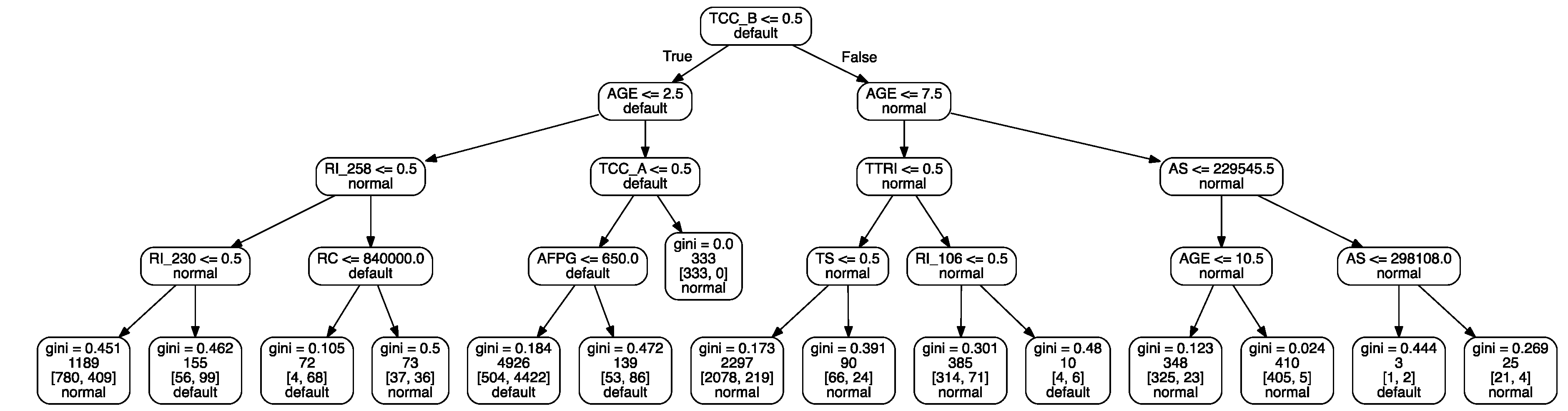 DPP+ ensemble methods
DPP+ Regression
DPP+ Random Forest
Motion segmentation
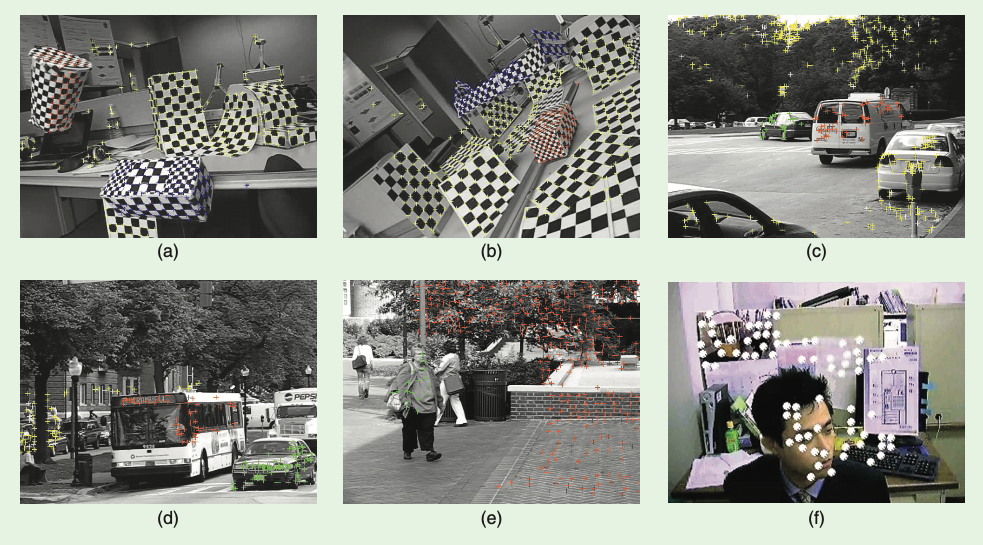 Lower complexity
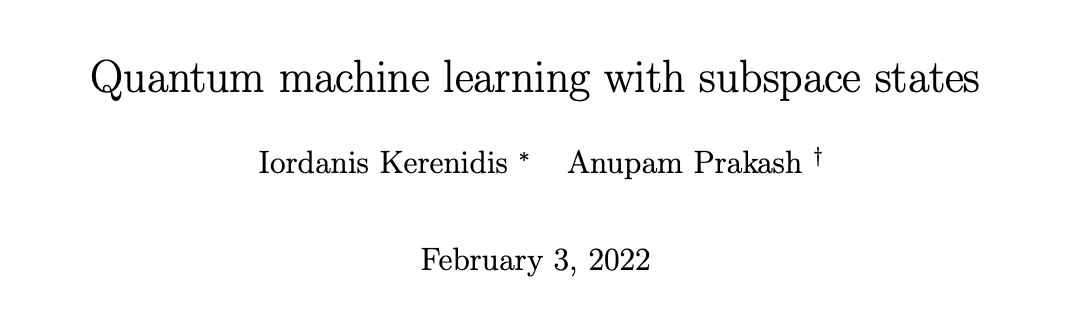 Determinantal Sampling
Subspaces & Compound Matrices
Topological Data Analysis
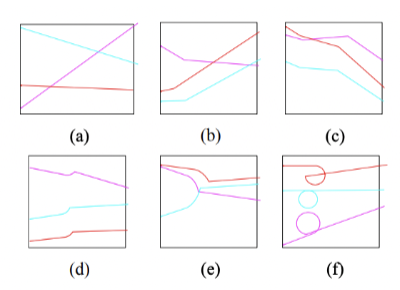 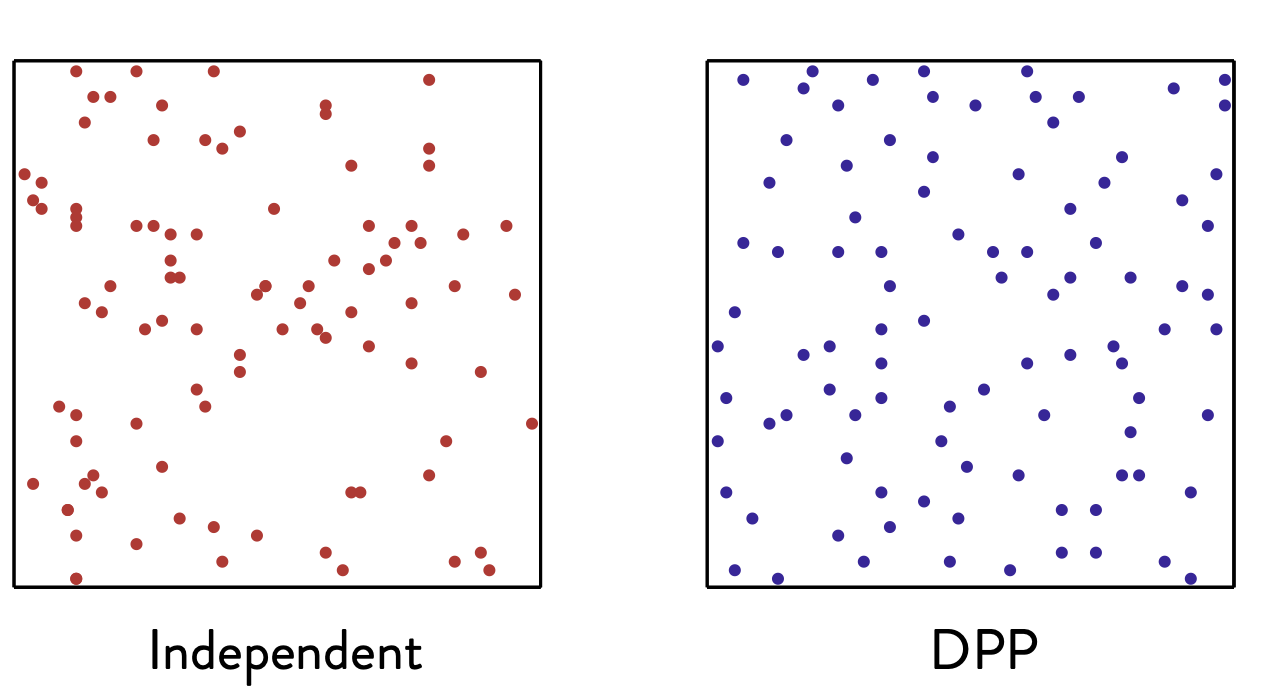 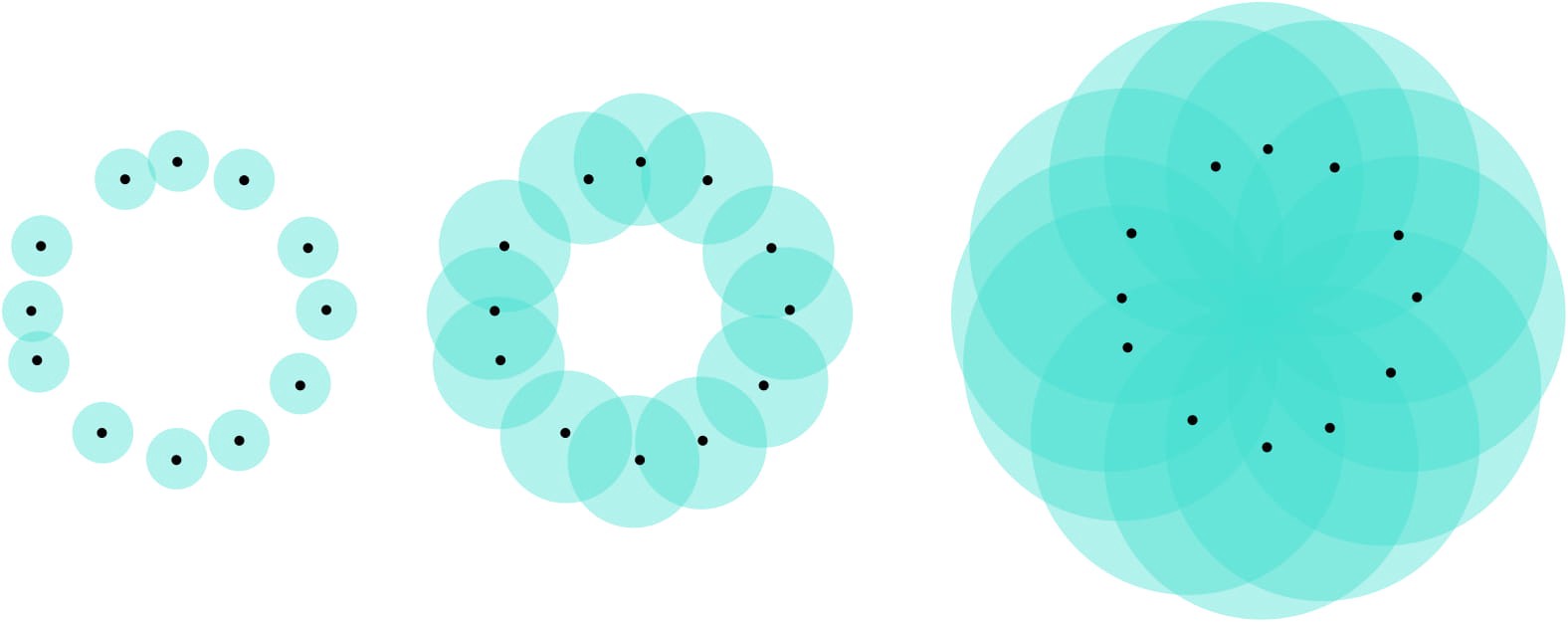 Potentially Exponential Advantage
Polynomial Advantage
Potentially Exponential Advantage
© QC Ware 2022
Topological Data Analysis
Simplicial complexes generalize graphs, besides vertices and edges they have higher order faces. The Vietoris-Rips complex VR(X, n, d) includes all point sets with diameter at most d. 
A Dirac operator D and the Laplacian L= DD*+ D*D can be defined for every simplicial complex. 
The Betti numbers are the dimensions of the kernel of the Laplacian. The persistent Betti numbers for the VR complexes capture non-trivial features of the data-set. 
The Dirac Operator is an exponentially large sparse operator, hence Hamiltonian simulation can be used for quantum TDA [LGZ 16]. Latest, overhead O(n) for Dirac operator simulation
THEOREM: THERE is A O(log N) depth embedding for the DIRAC operator, that yields a quantum TDA algorithm with poly-logarithmic overhead.
© QC Ware 2022
Possible QML applications/projects
Interpretable models
Time series predictions
Customer Value  prediction
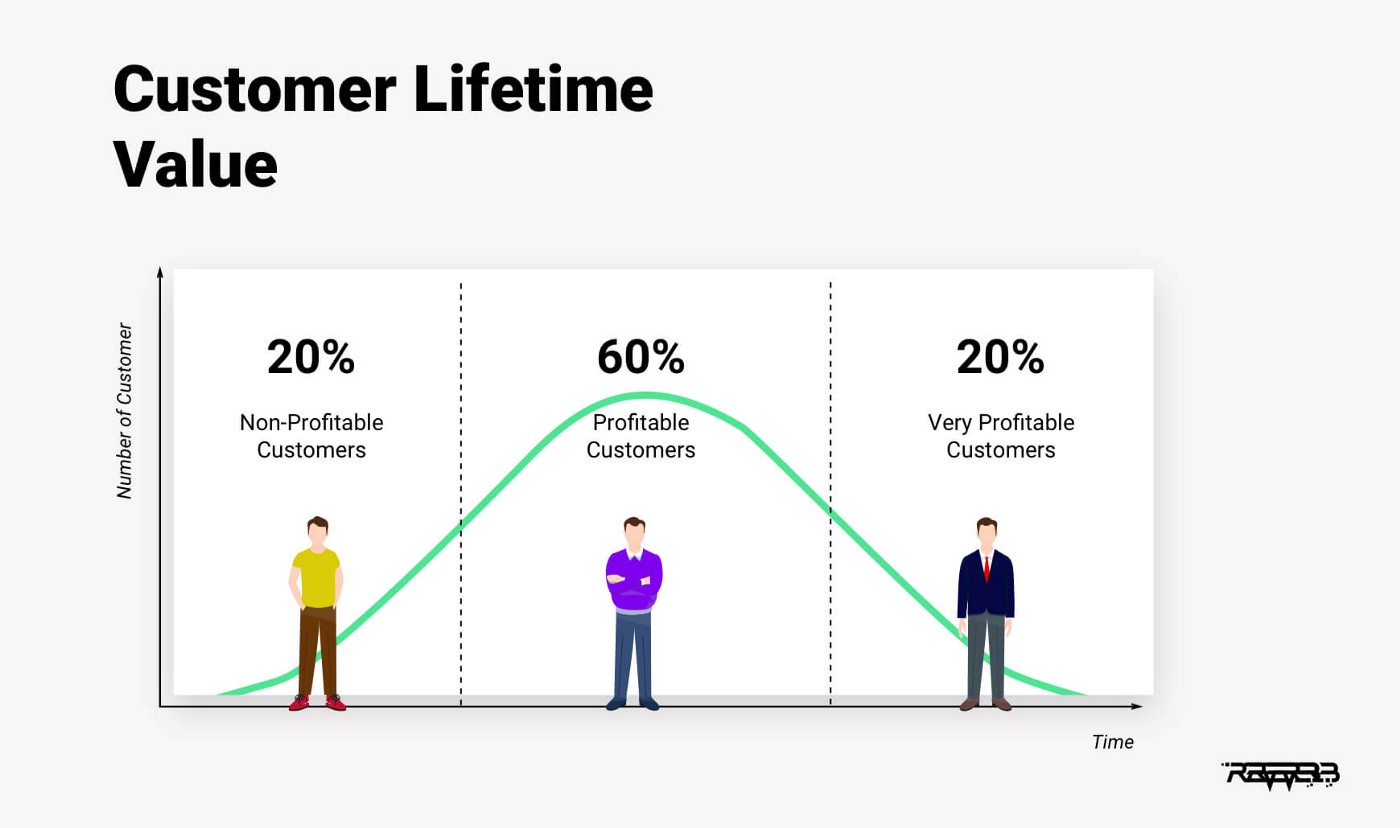 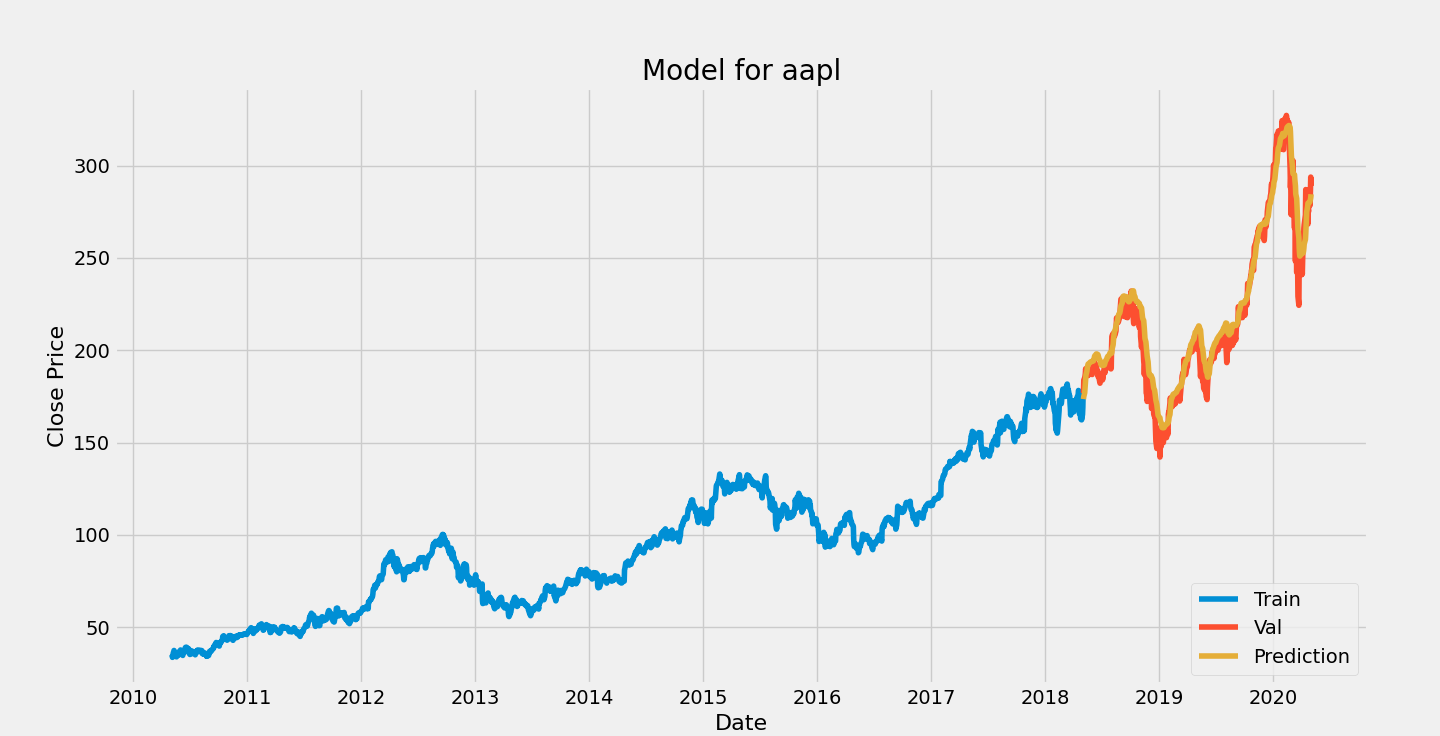 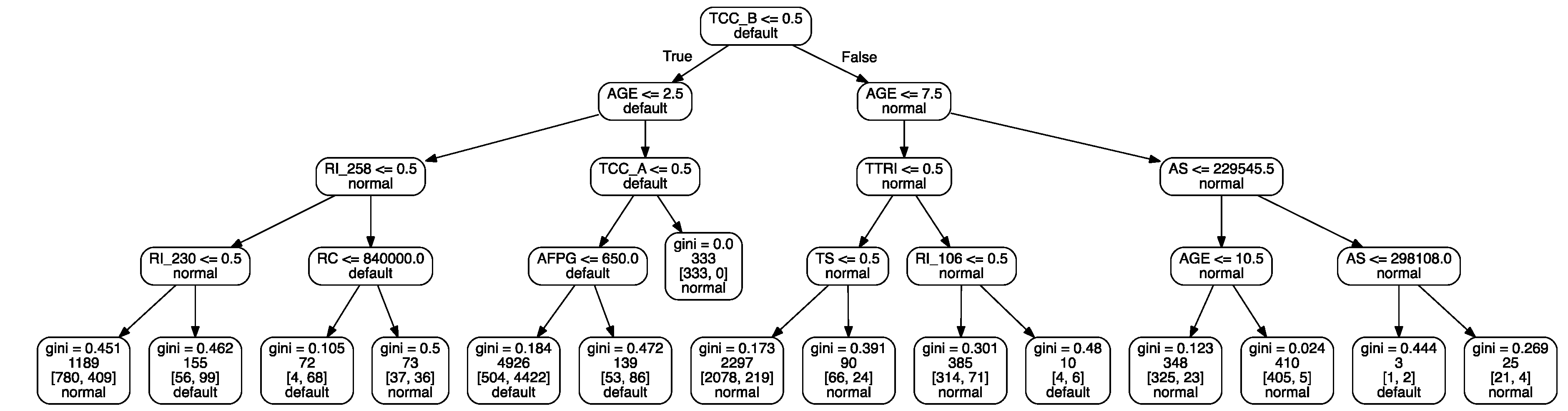 DPP+ ensemble methods
DPP+ Regression
DPP+ Random Forest
Motion segmentation
Convex Segmentation
Clustering
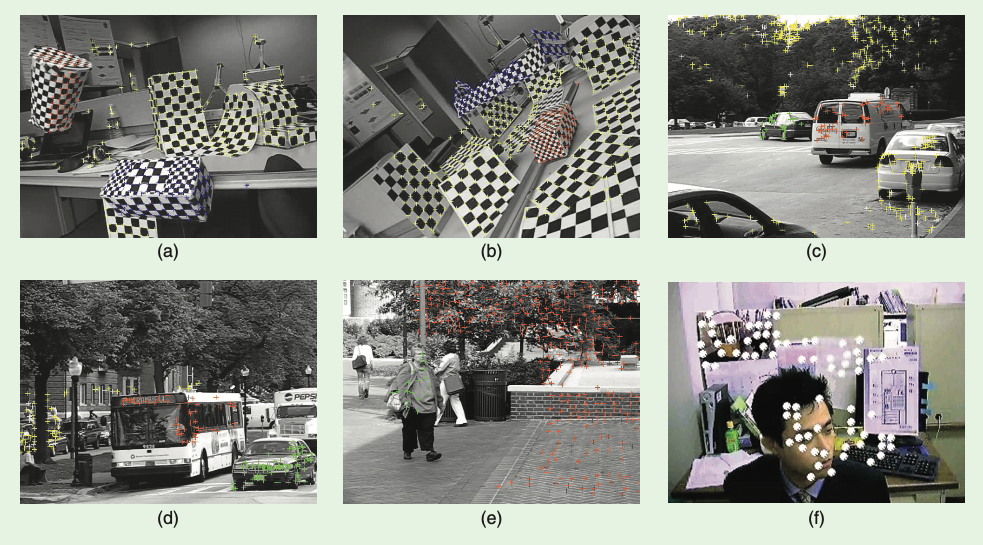 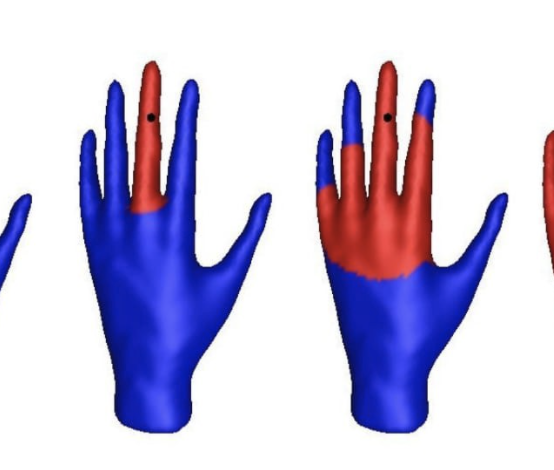 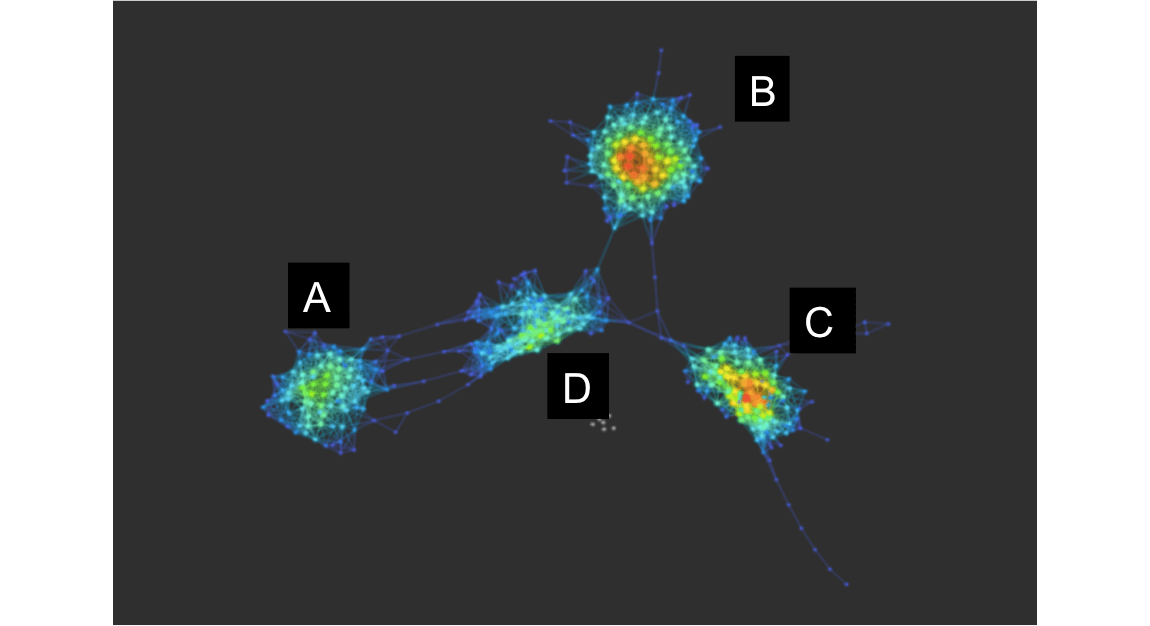 Efficient reconstruction of 3D structure
Intuitive structure-finding
Lower complexity
Conclusions
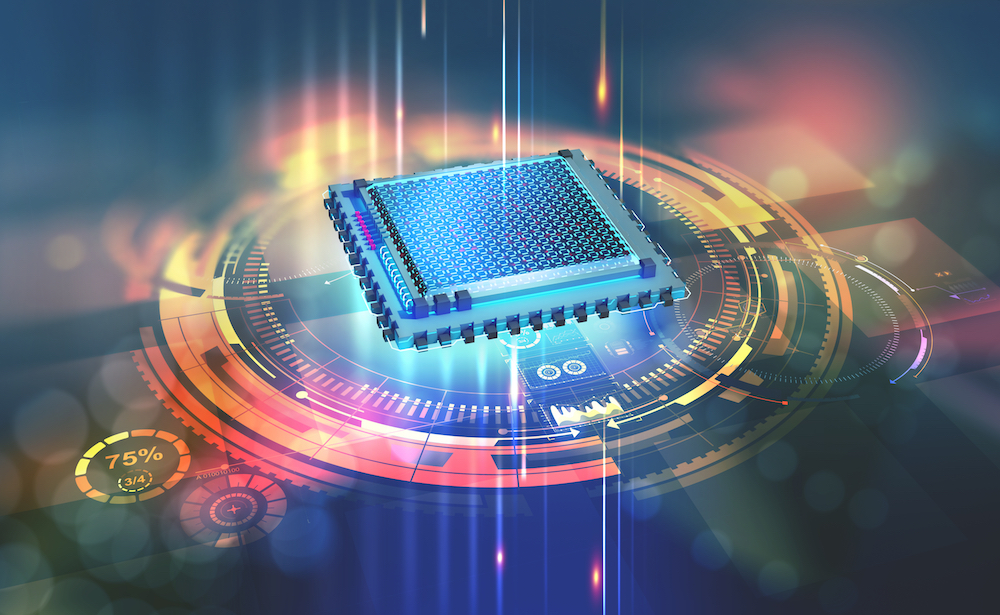 Quantum computing will soon impact most industry sectors 
Real advances will come from novel algorithmic design
It is necessary to bring together quantum and domain experts
Thank you!
Iordanis Kerenidis
Head of Algorithms, QC Ware
iordanis.kerenidis@qcware.com